Numbers 0-31
Say, write, or count out the number of objects you see.
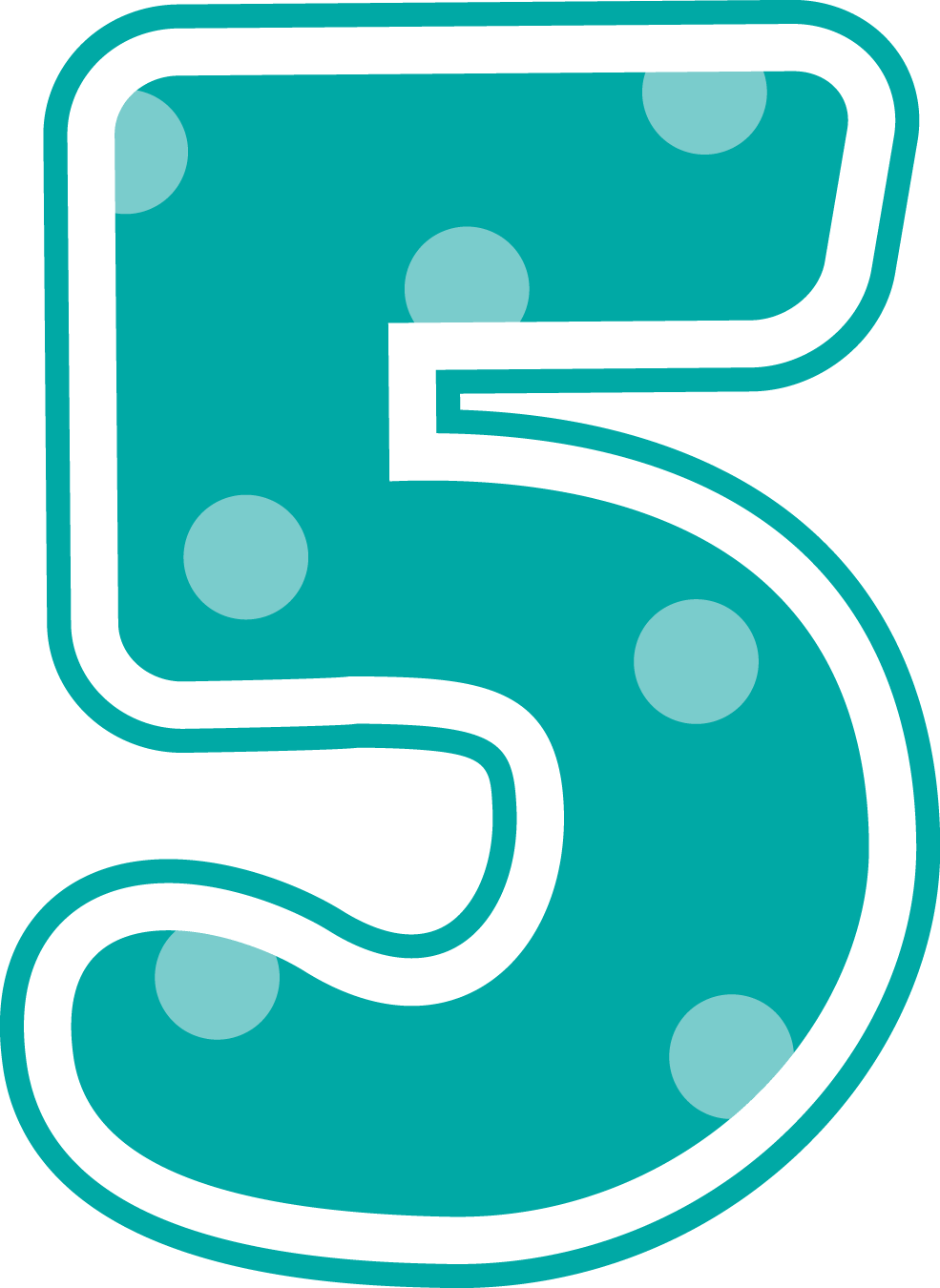 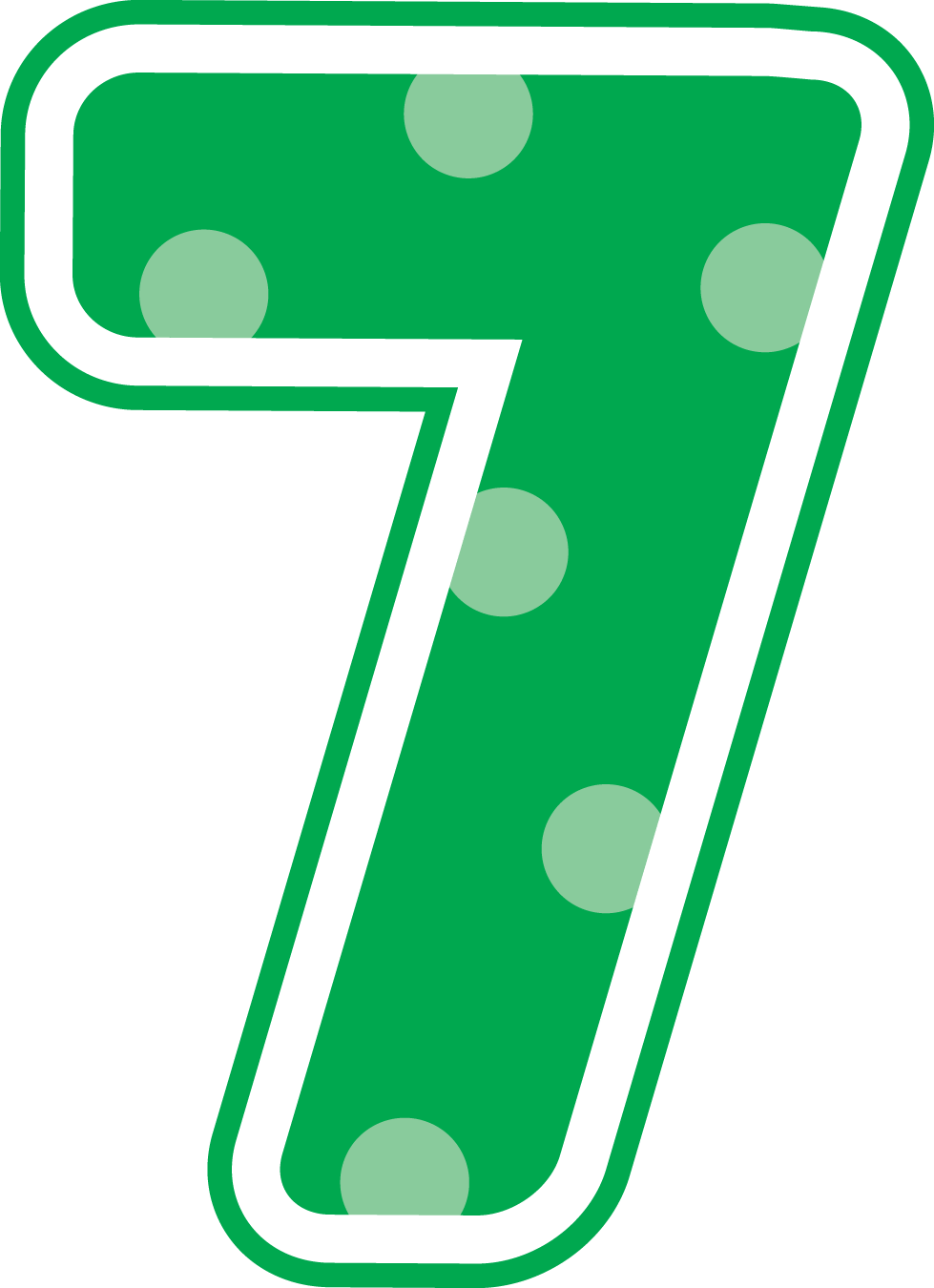 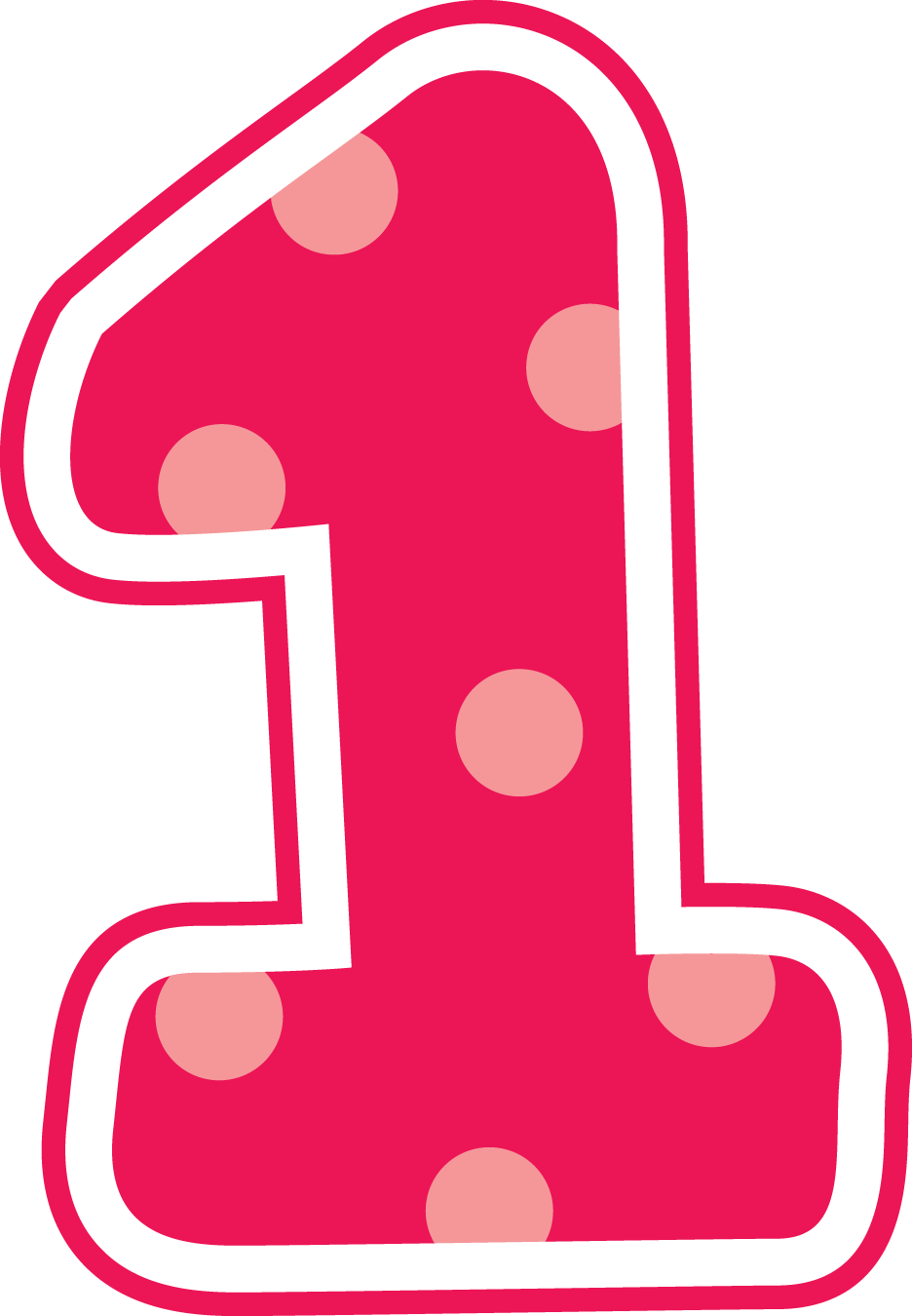 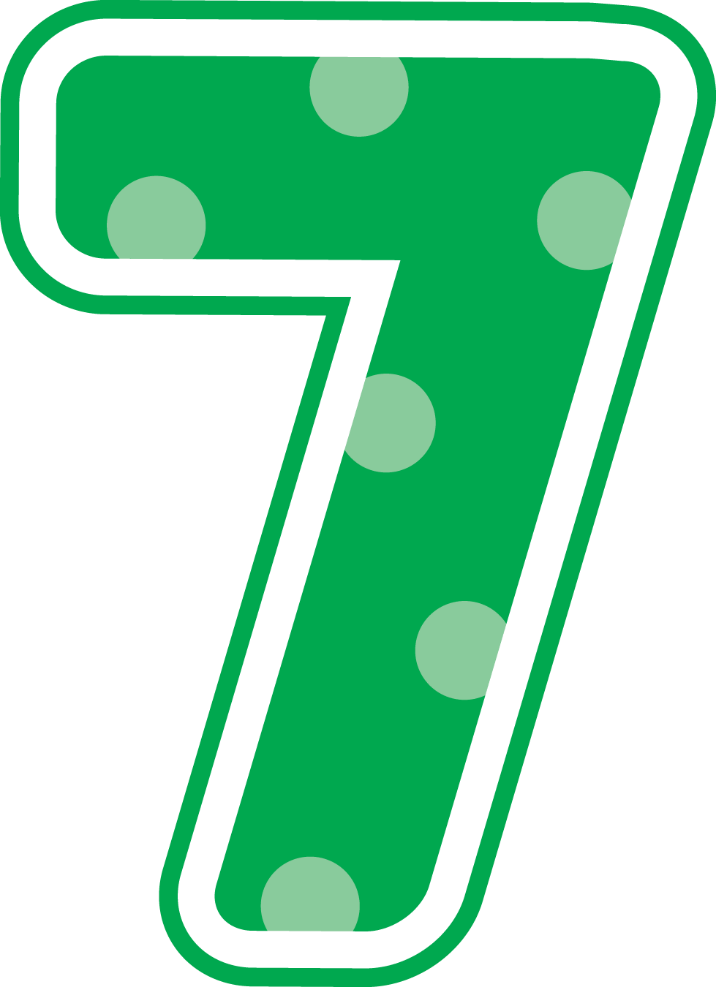 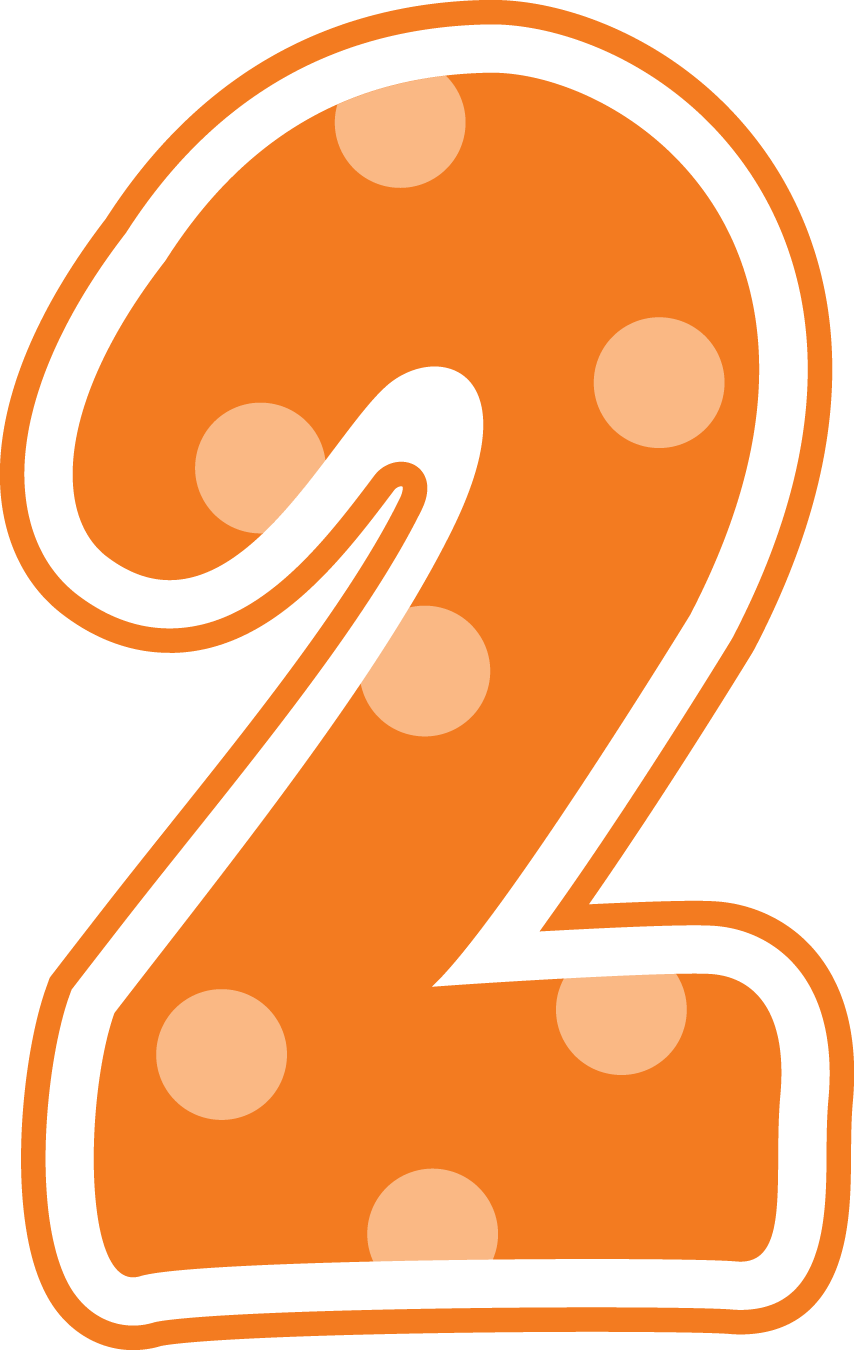 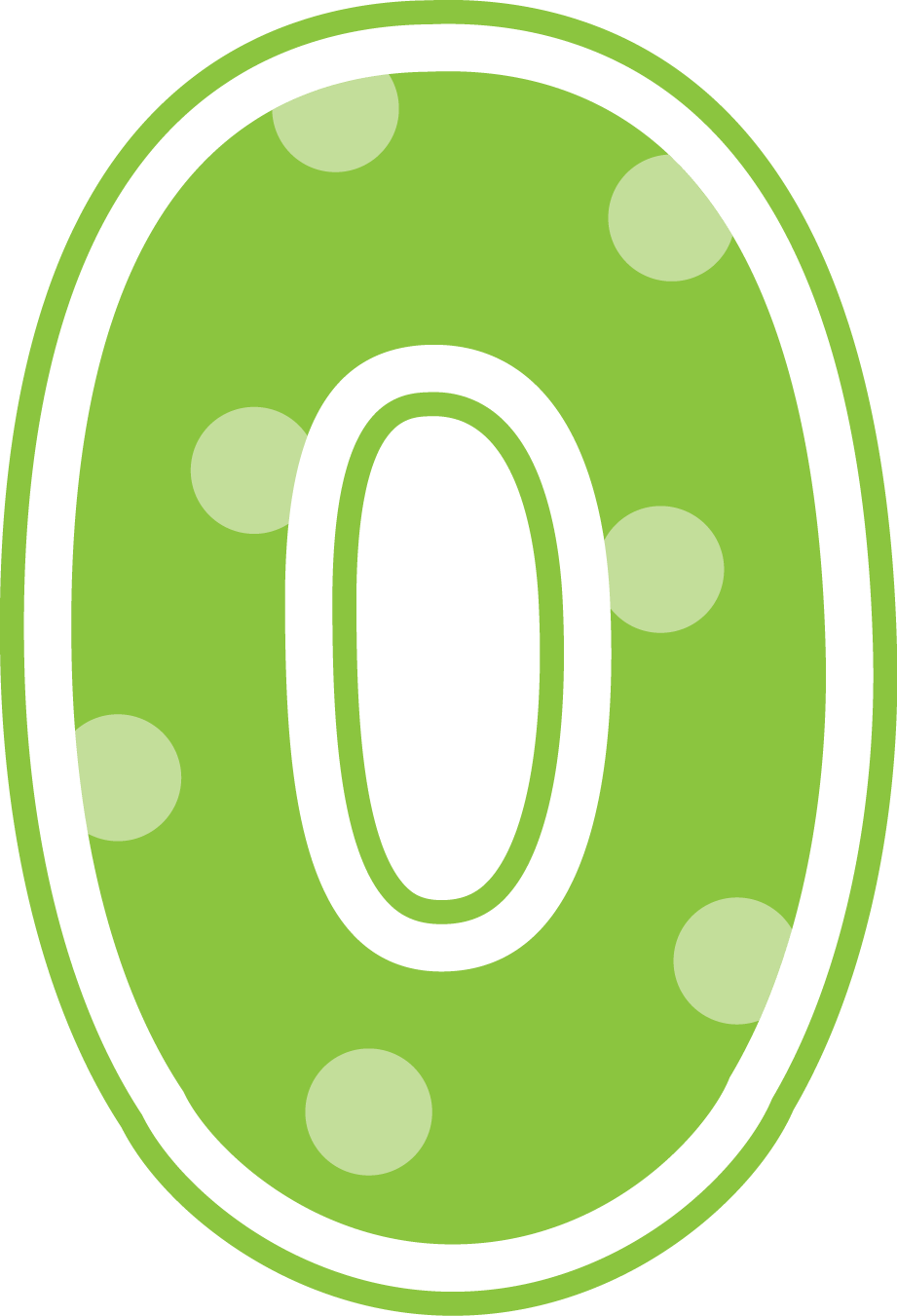 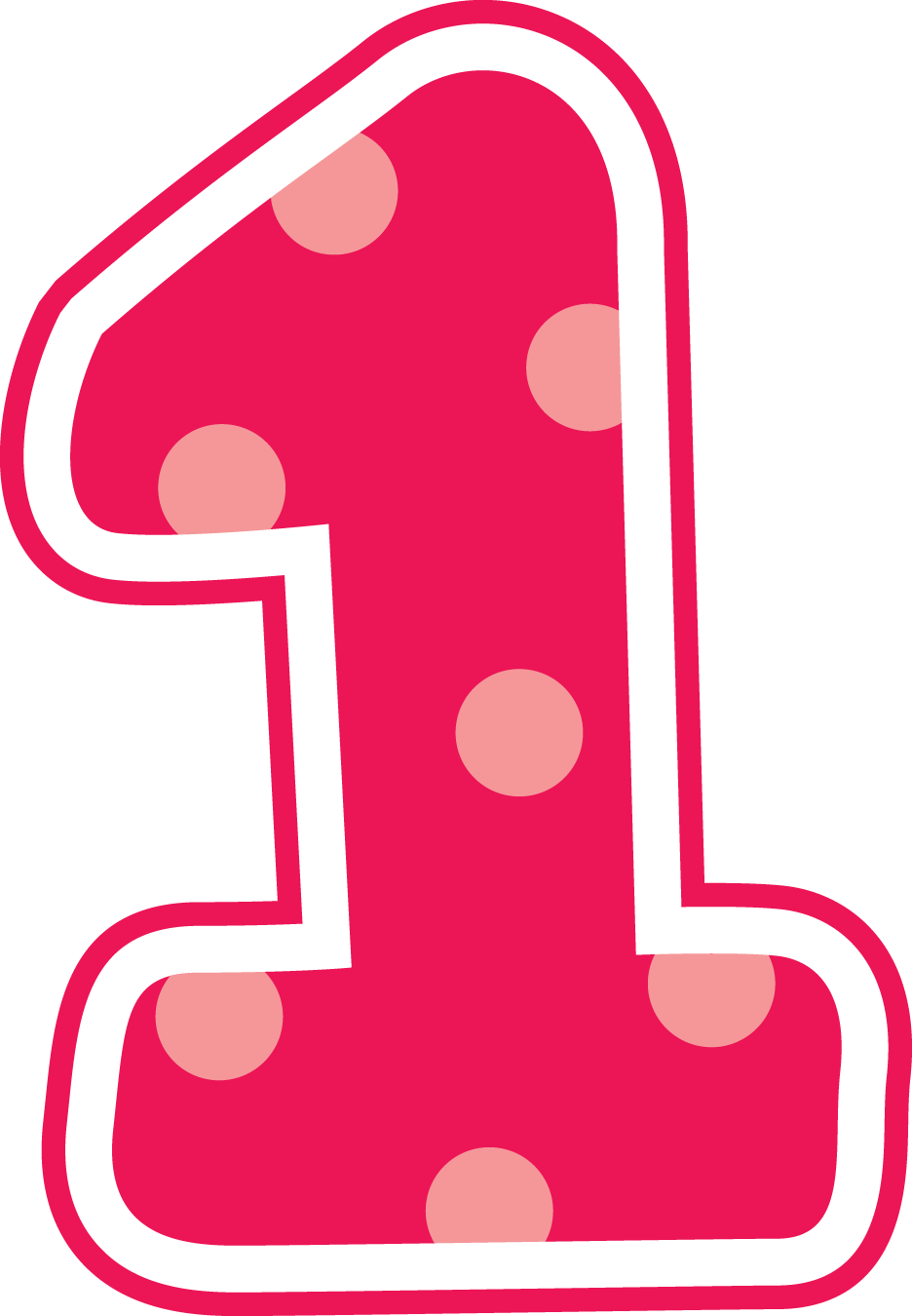 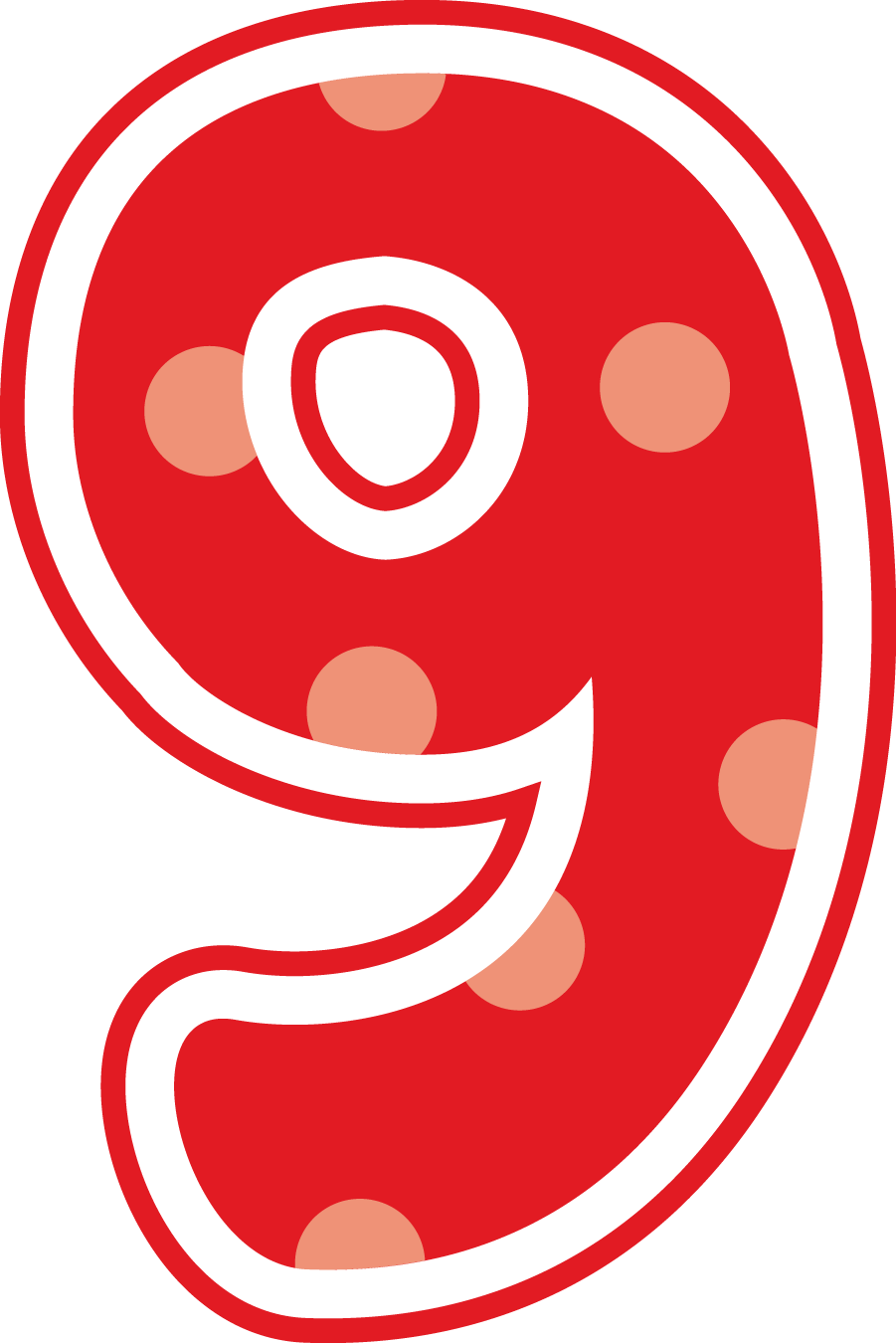 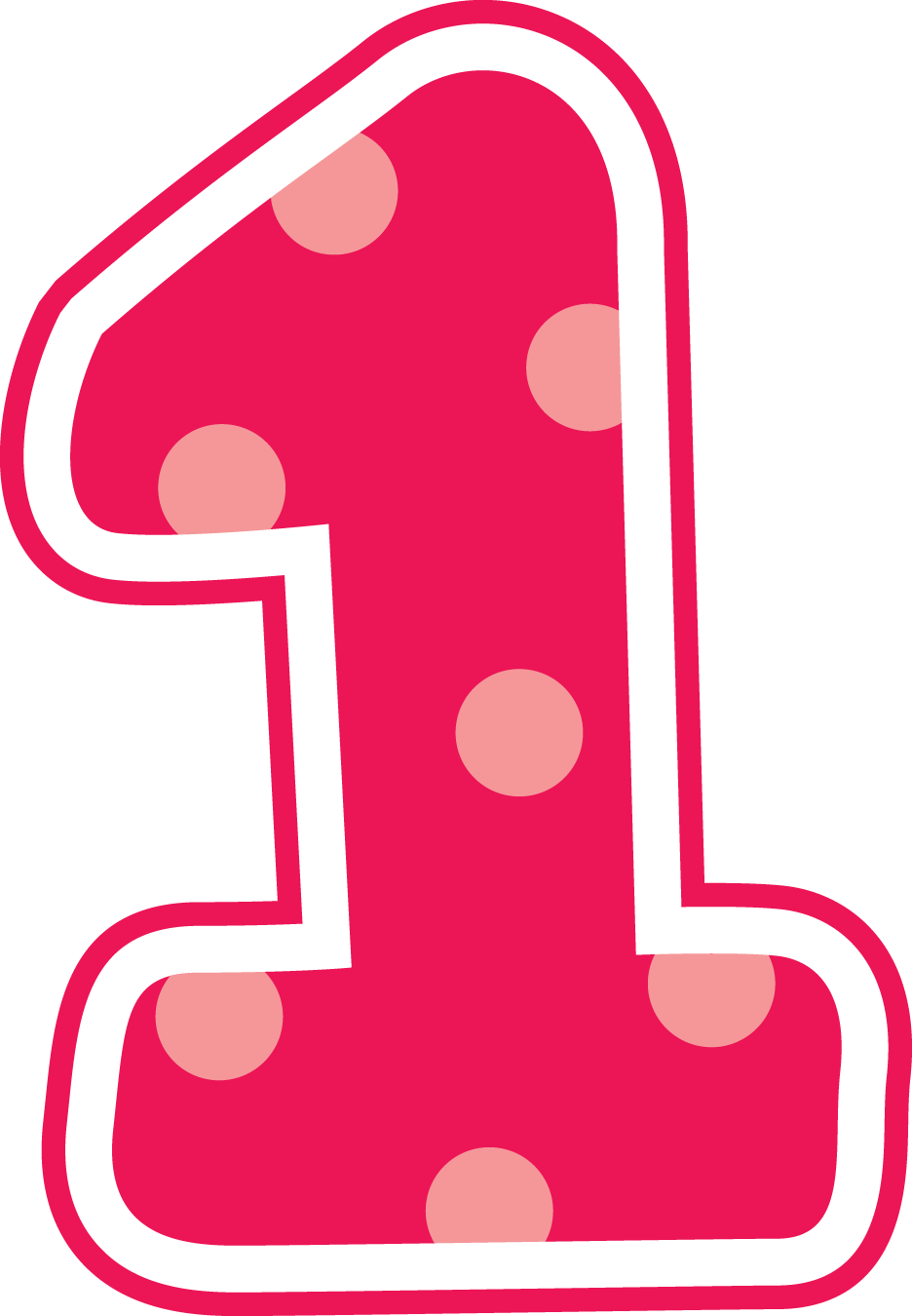 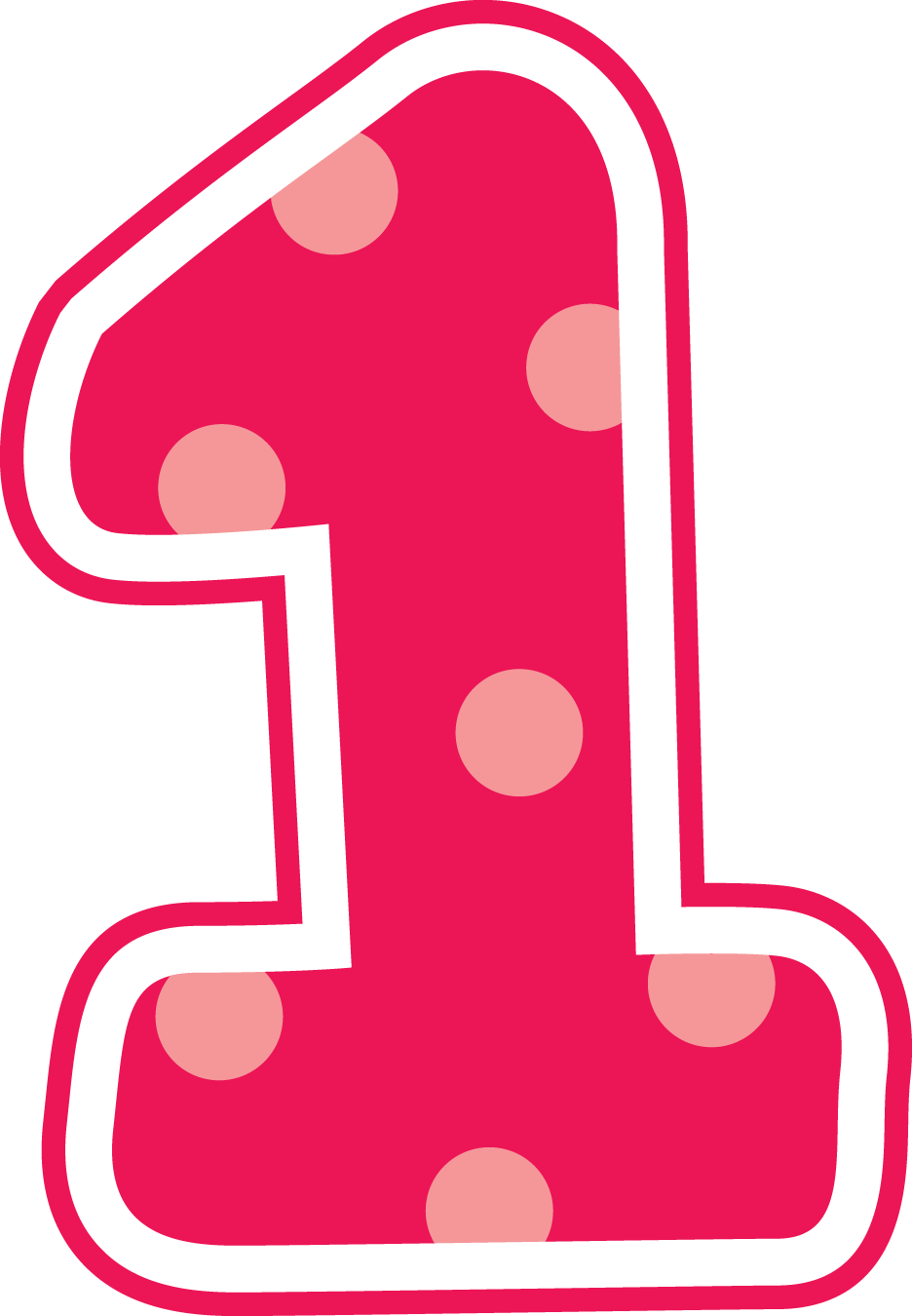 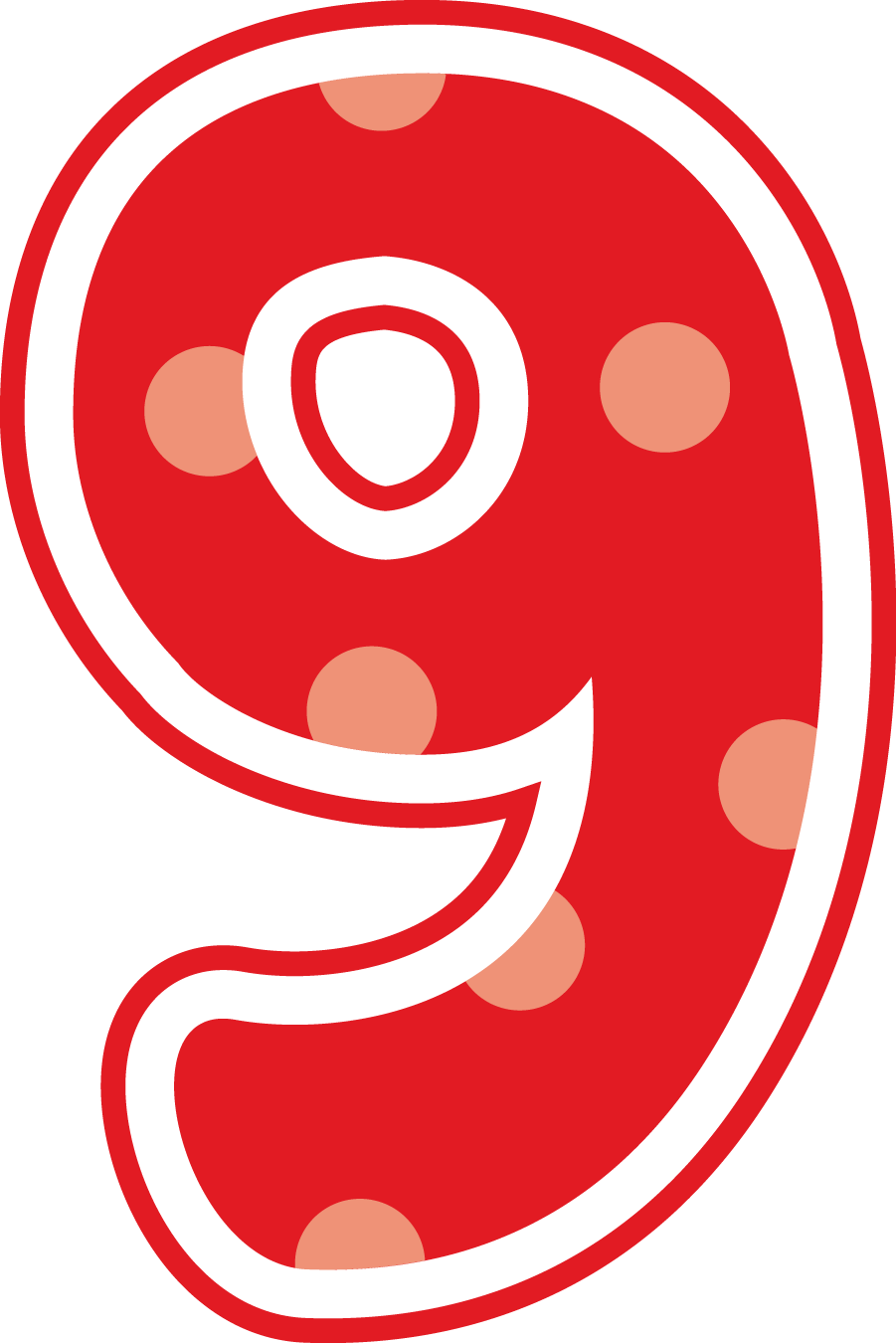 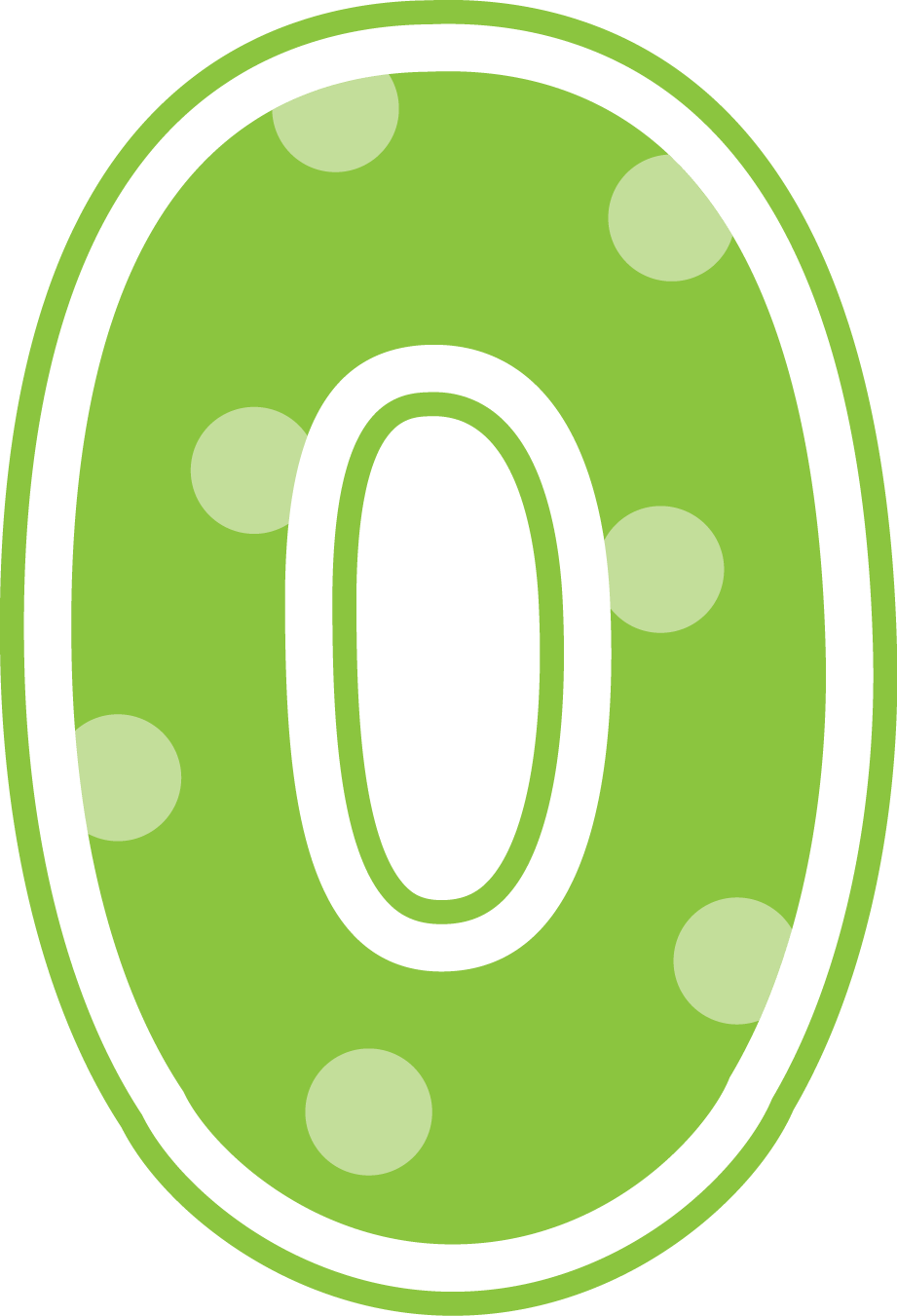 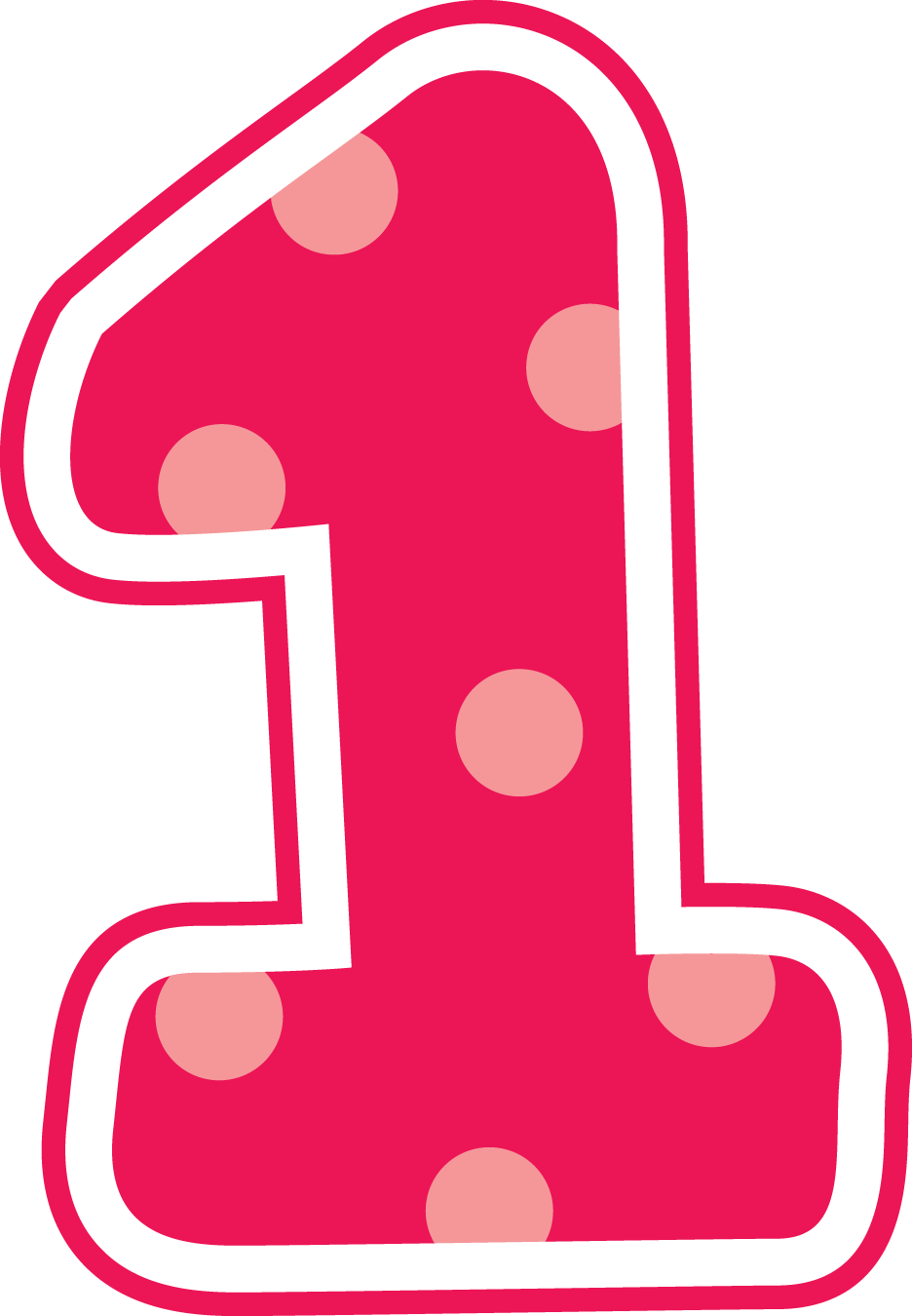 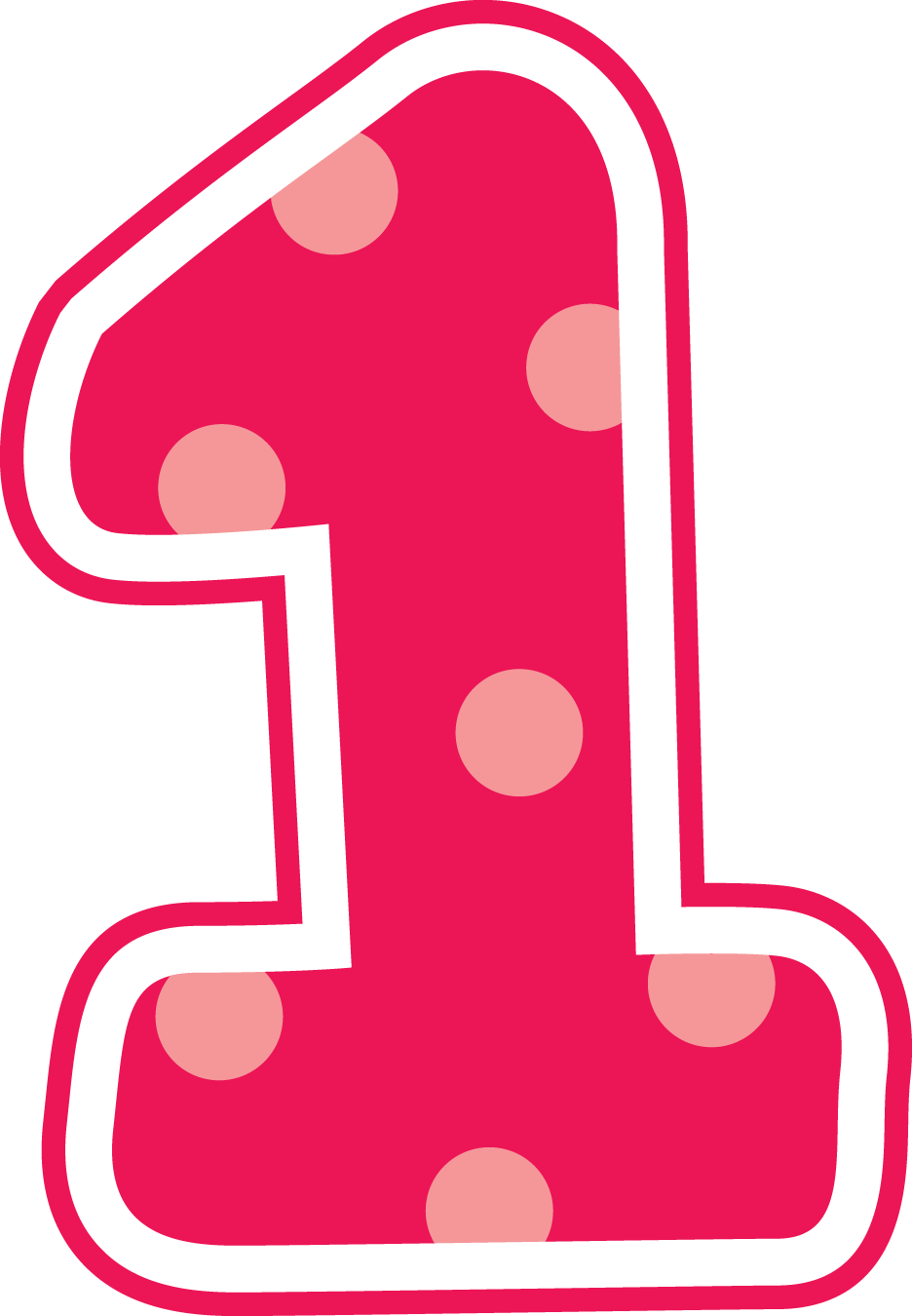 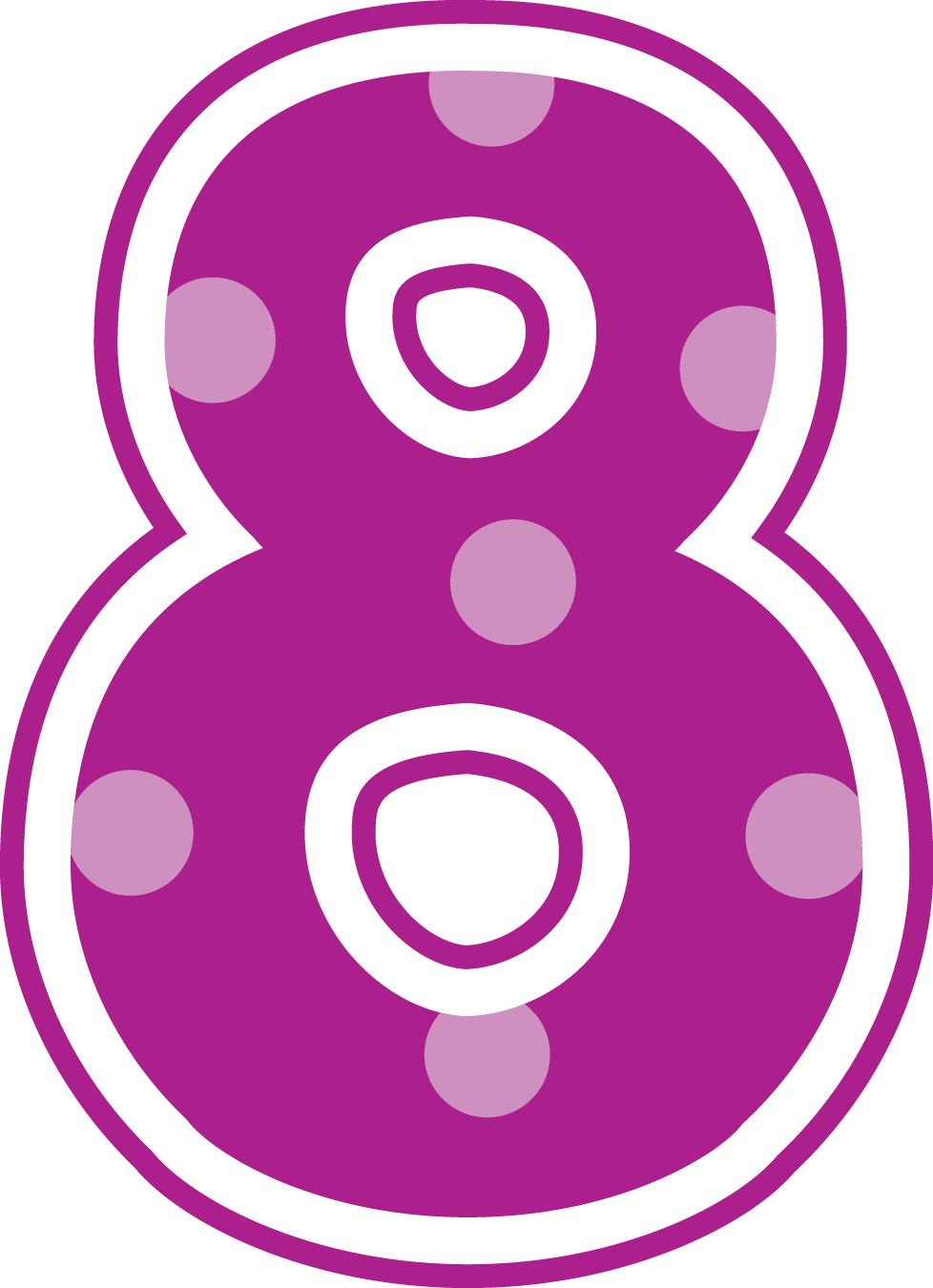 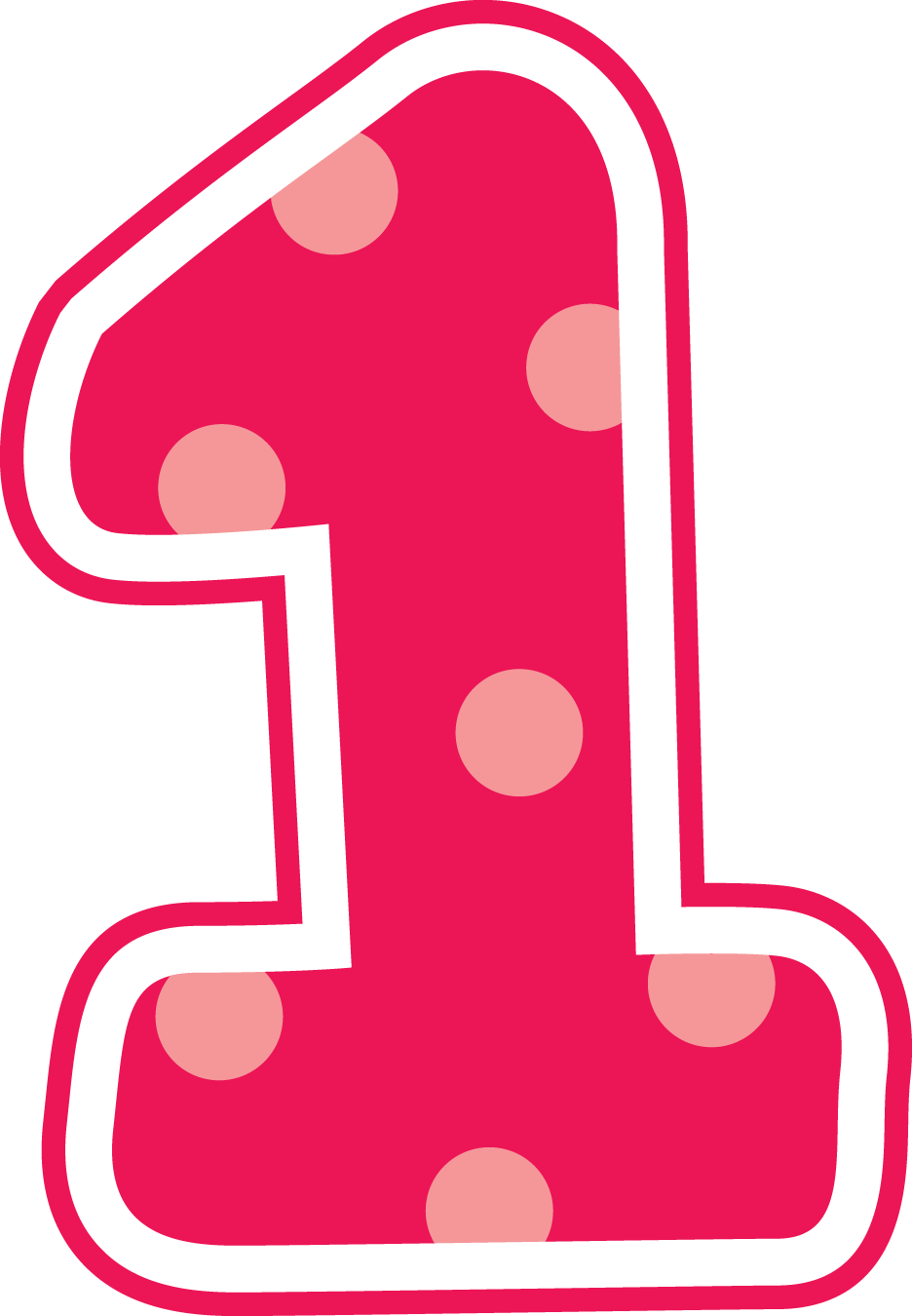 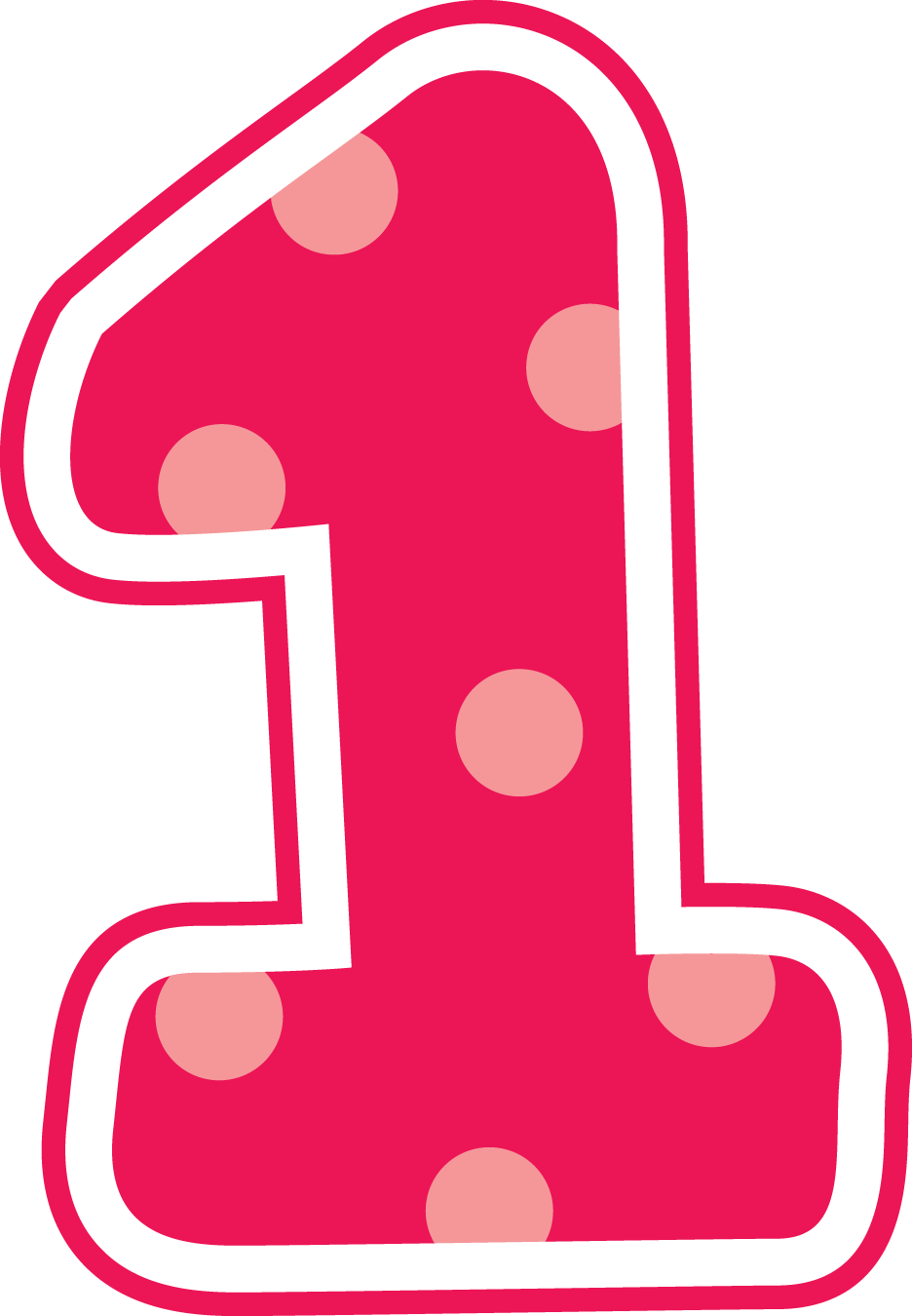 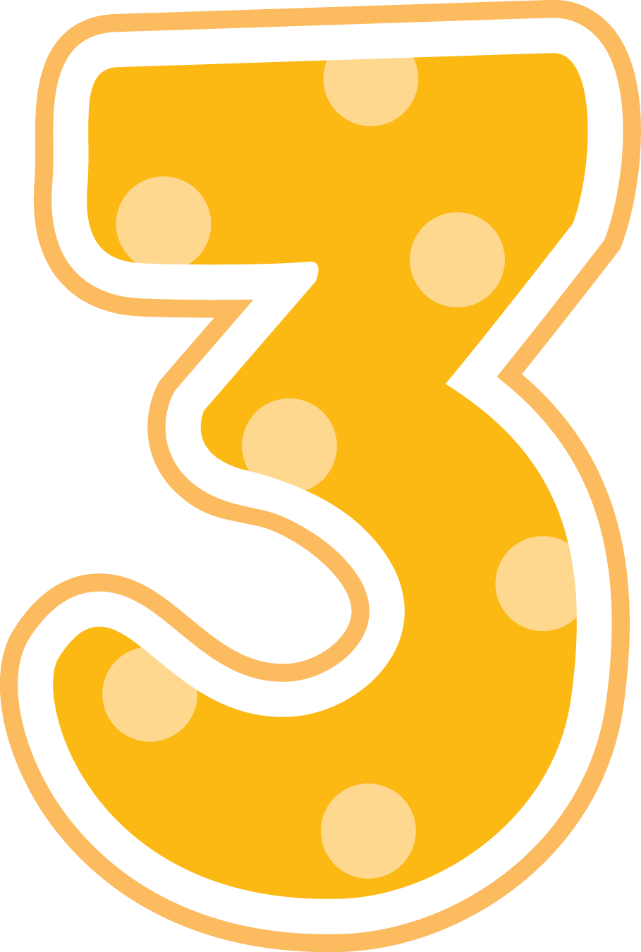 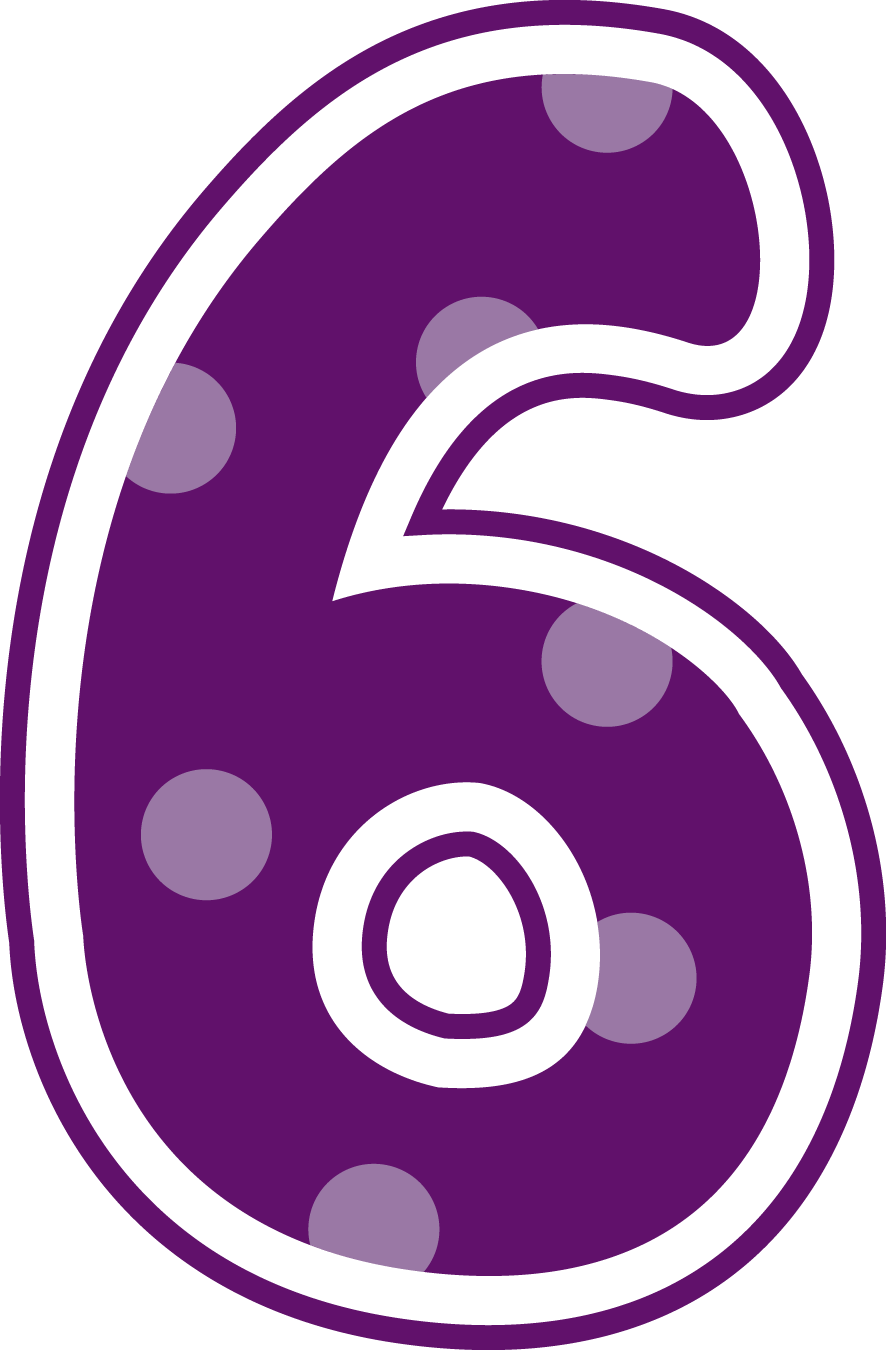 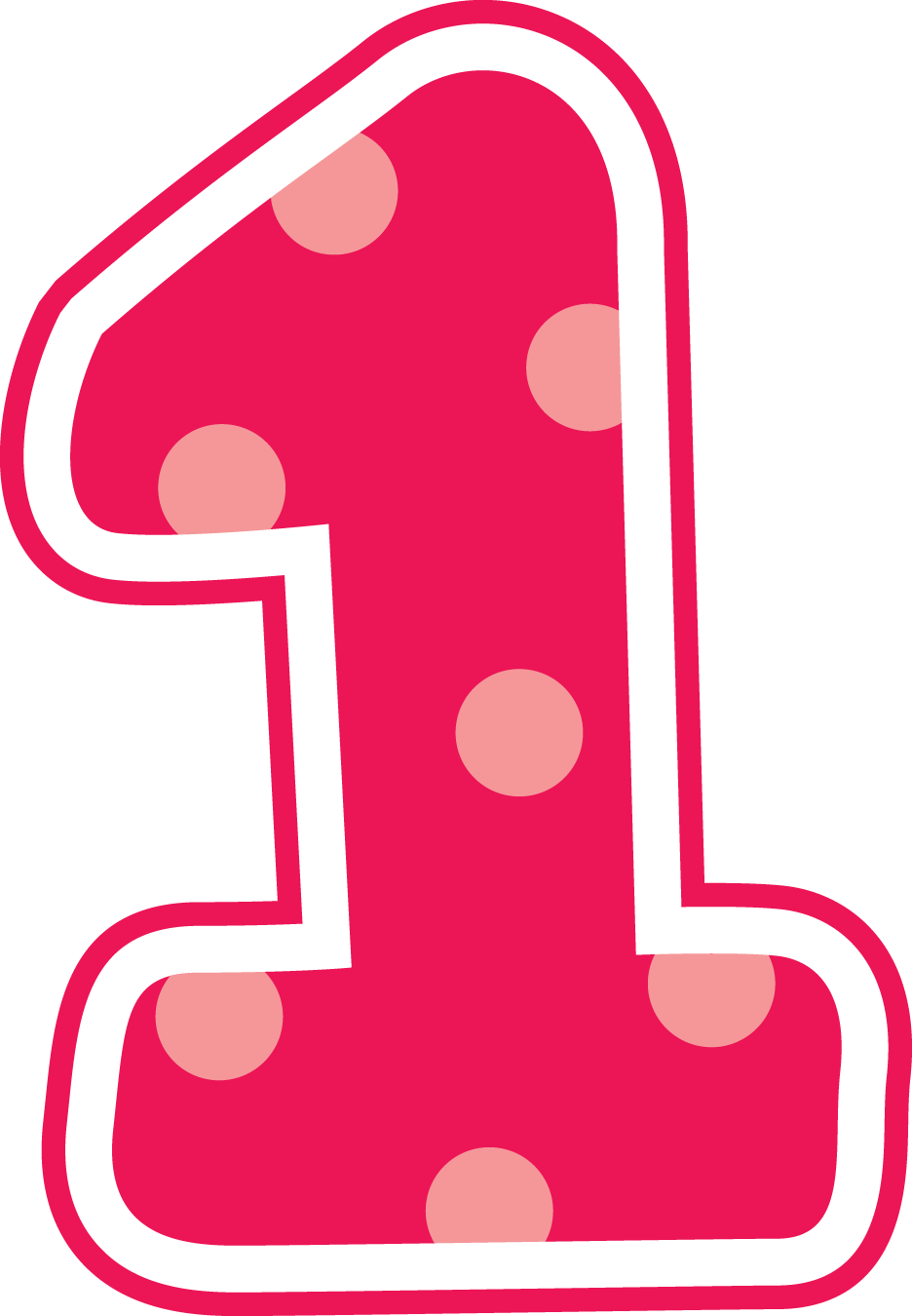 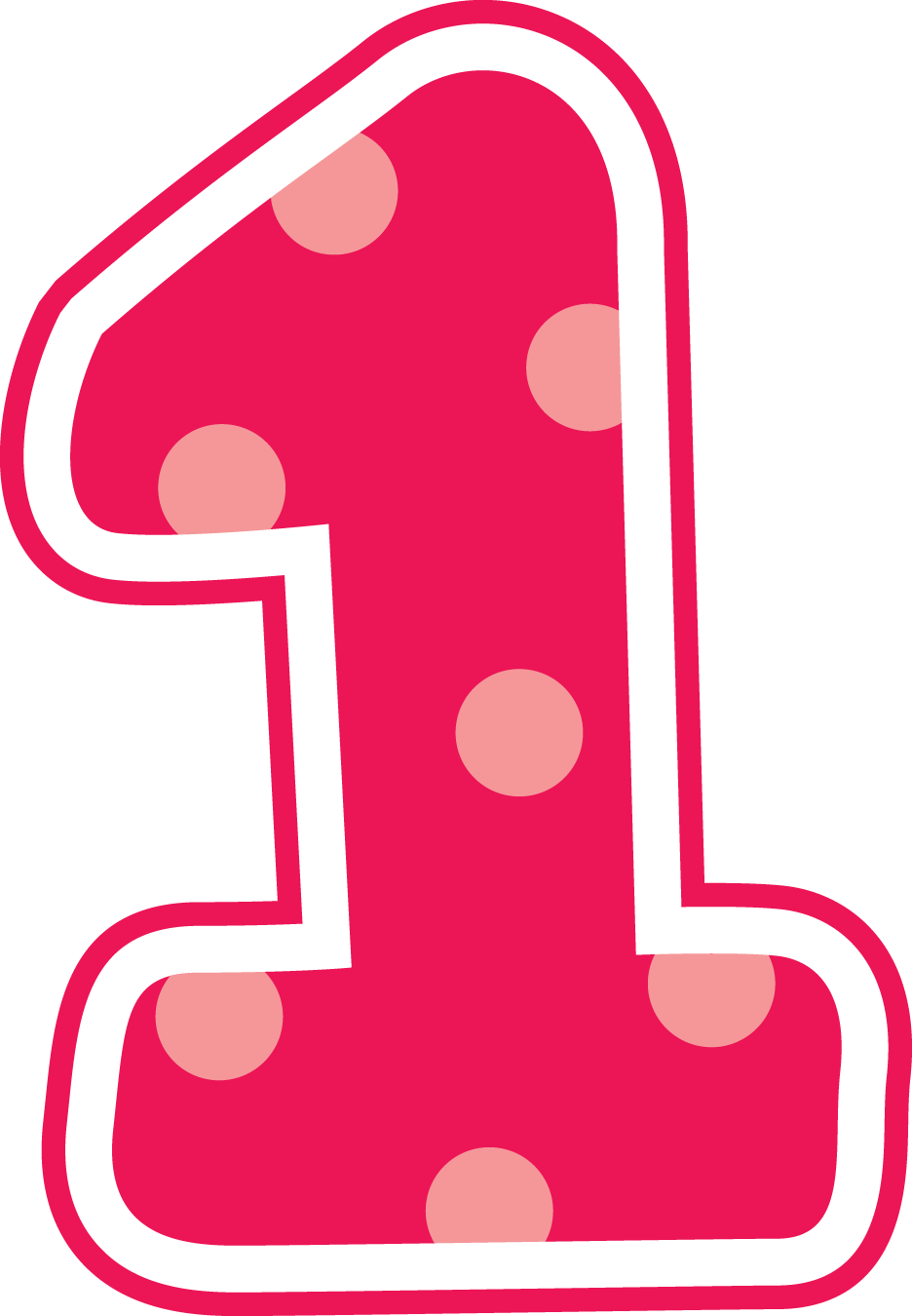 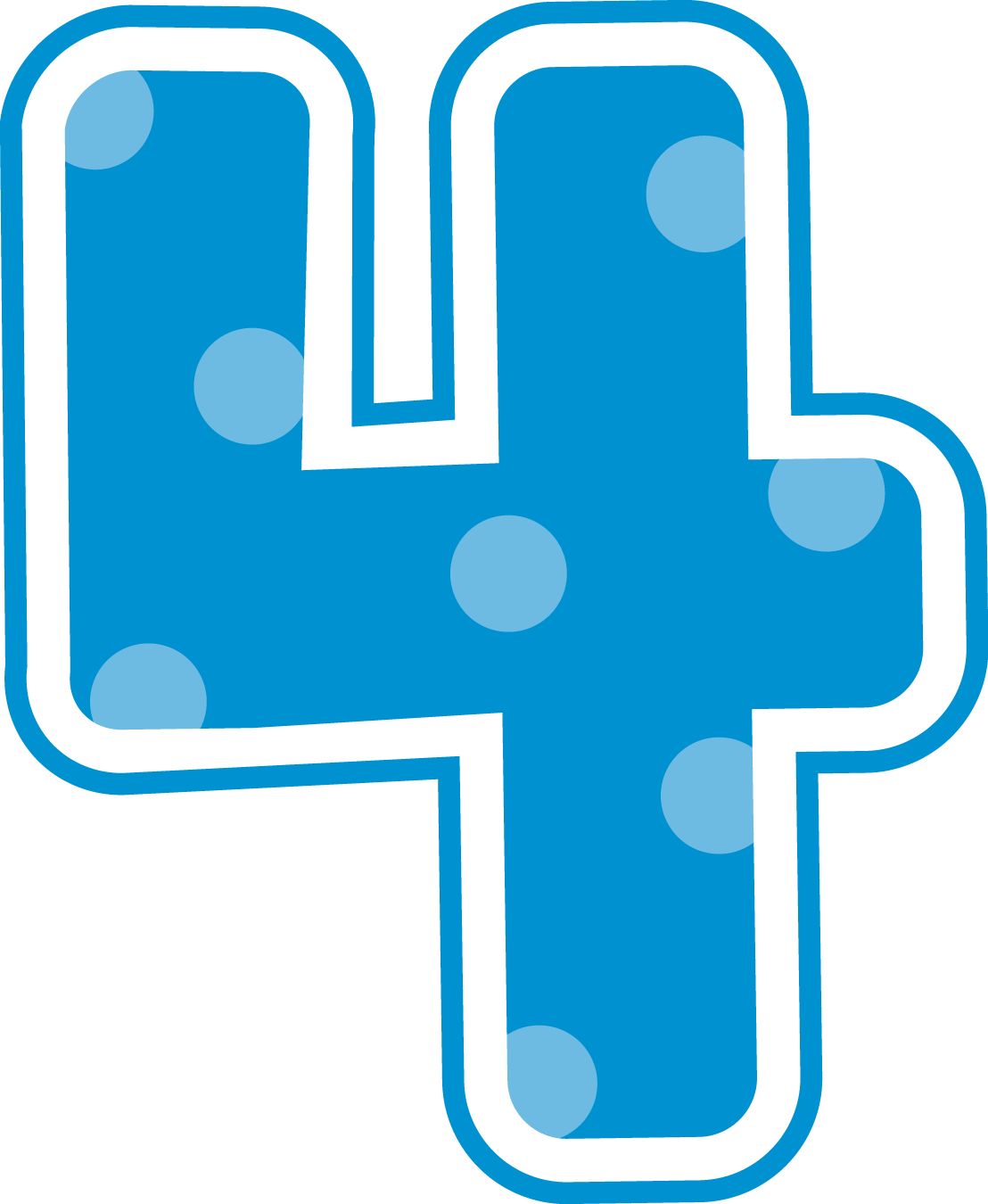 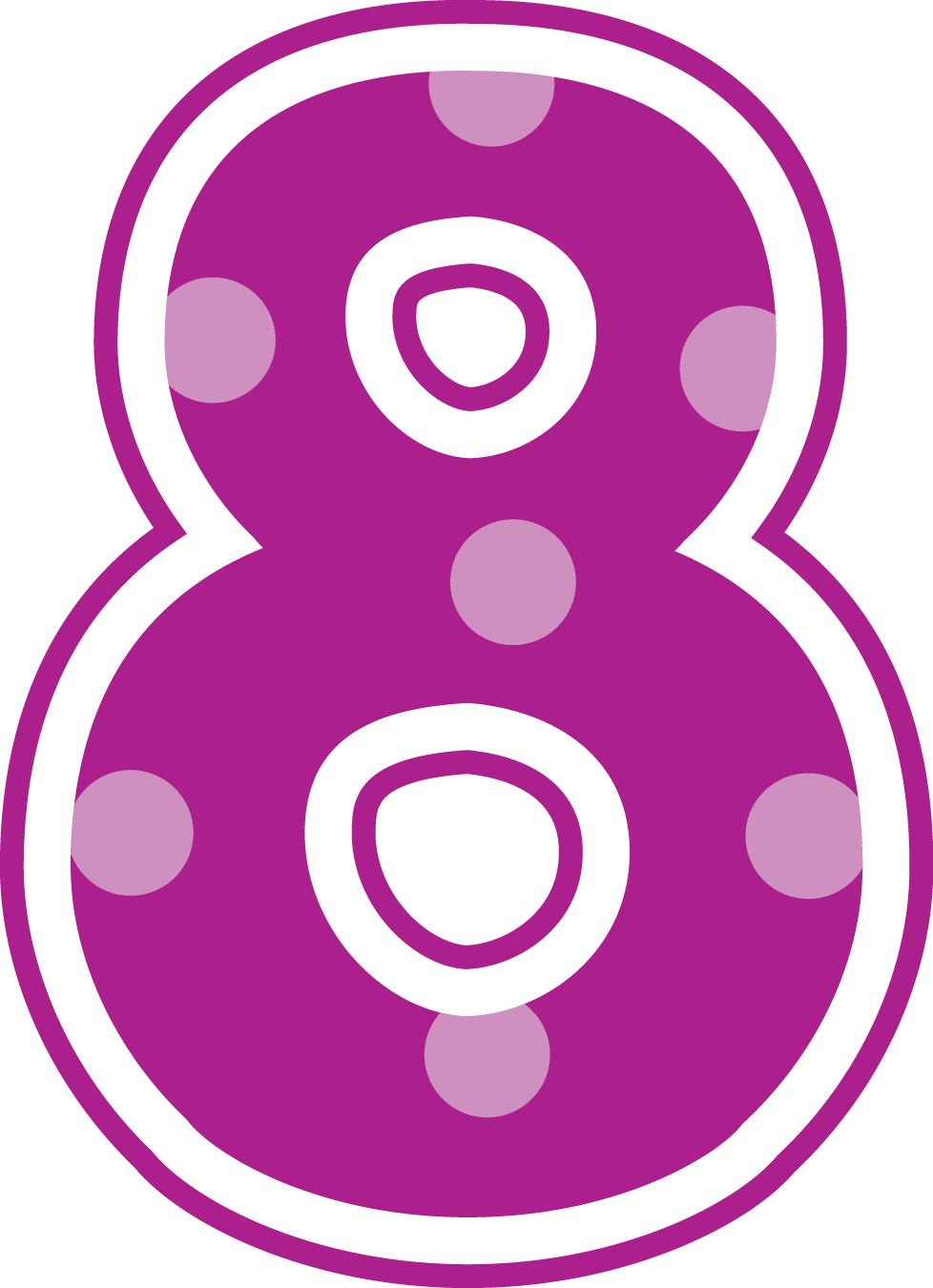 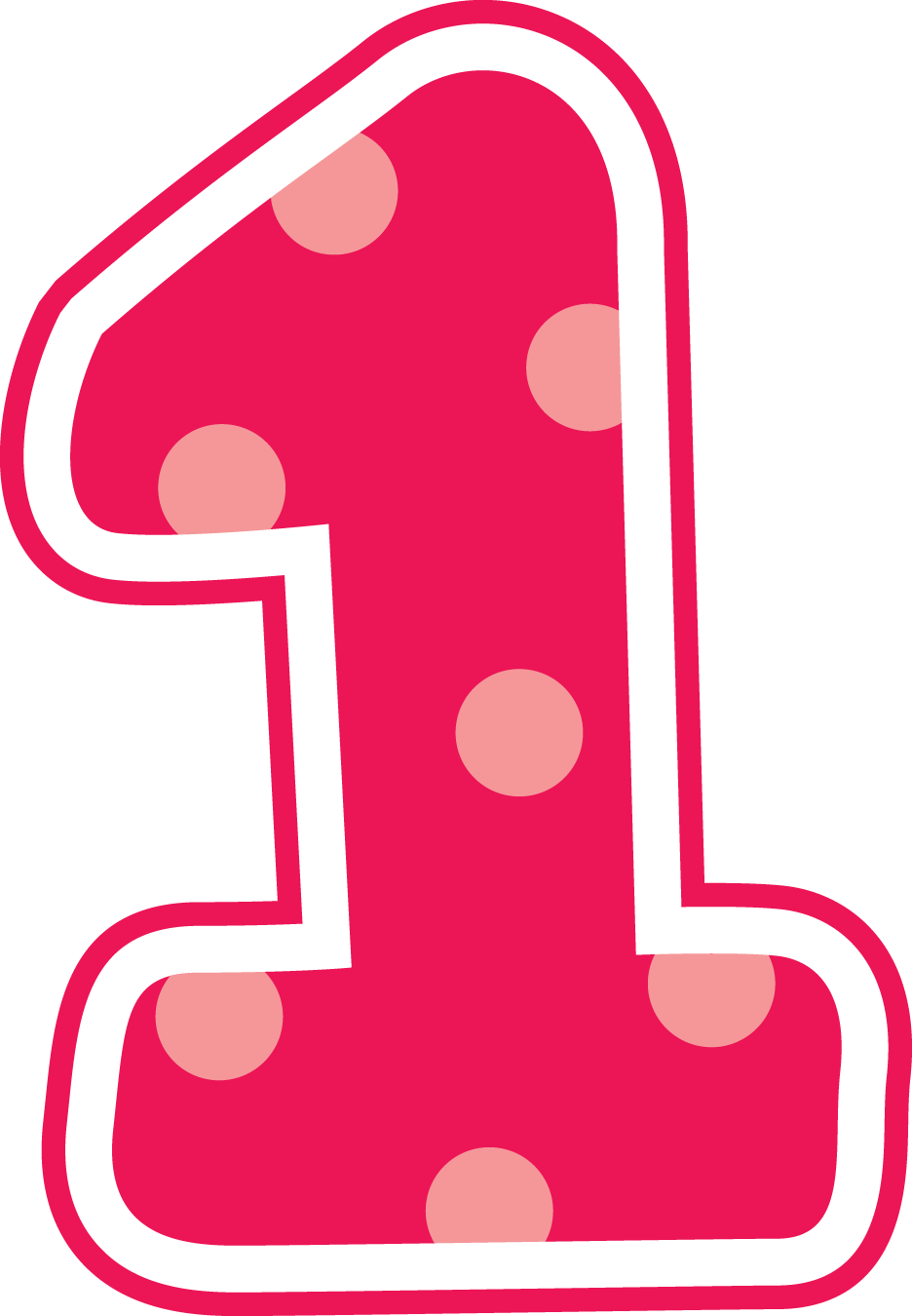 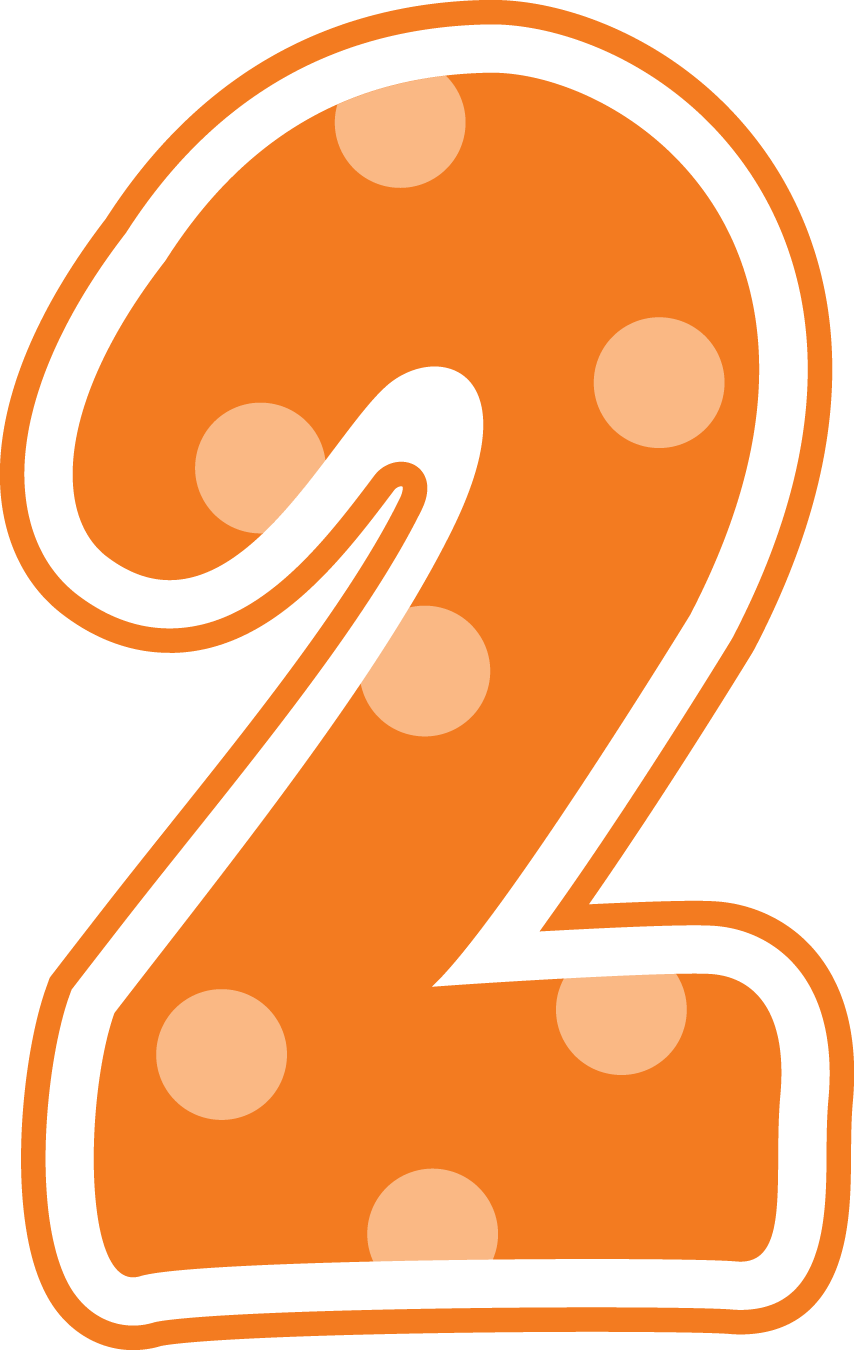 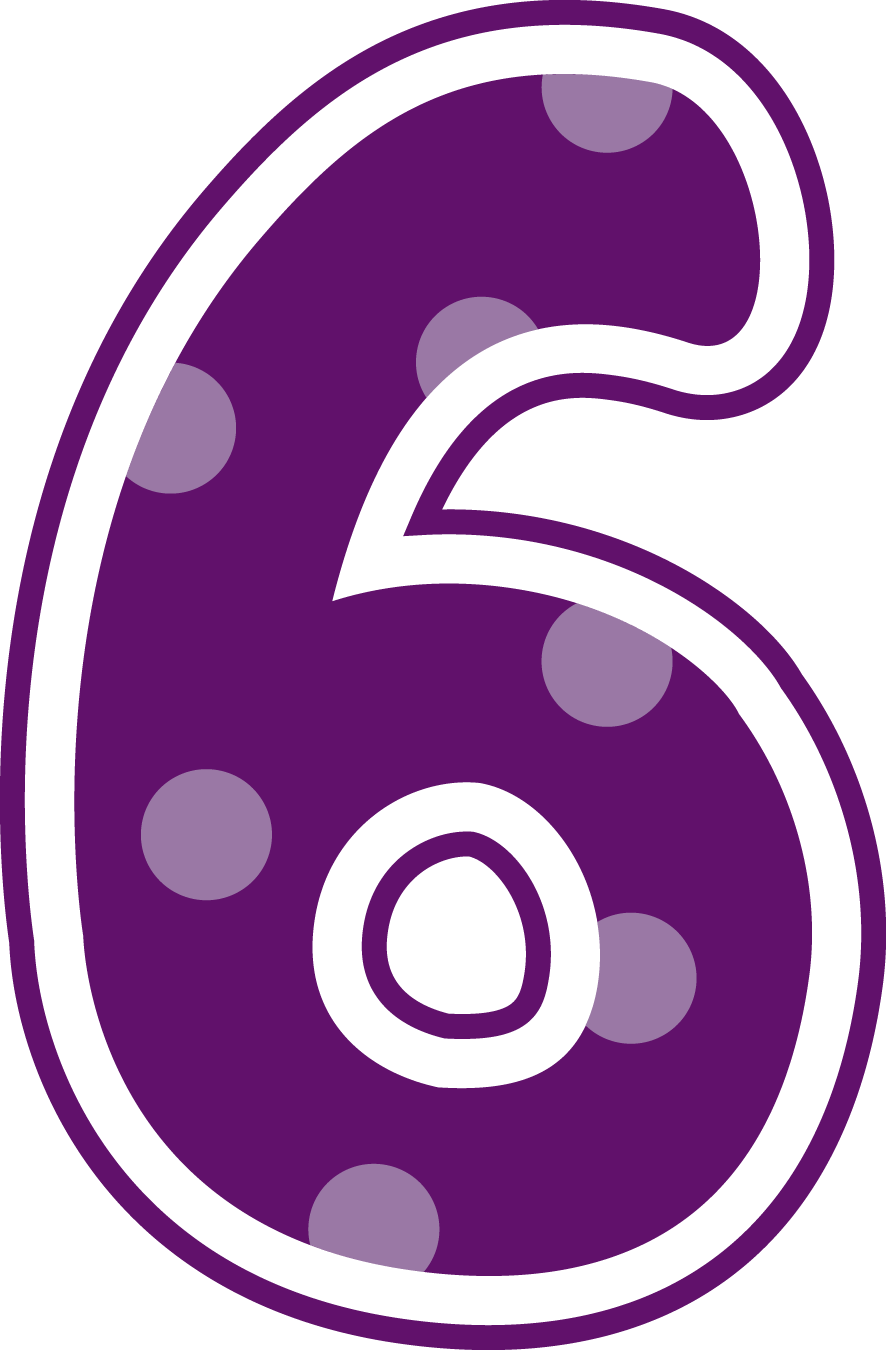 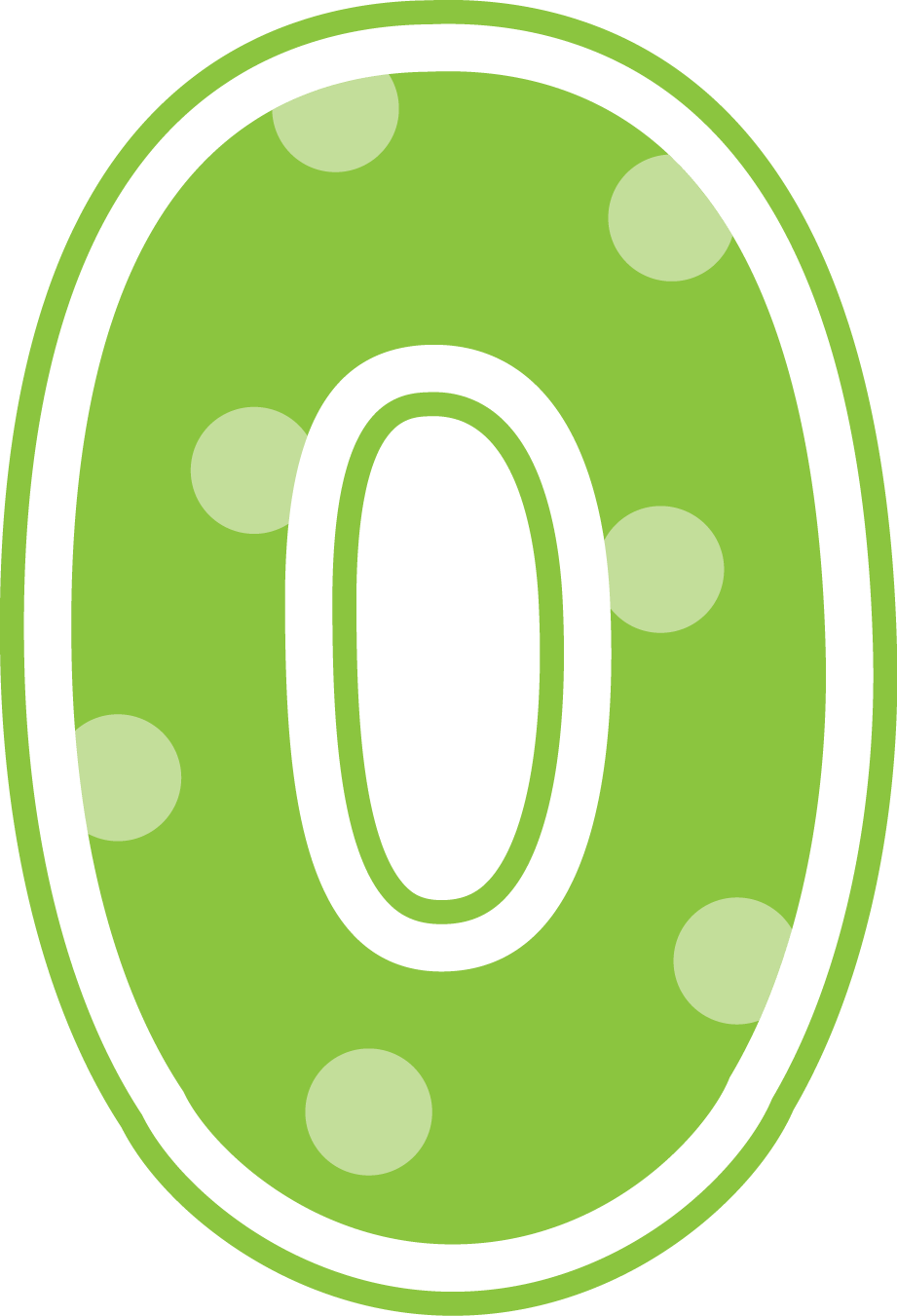 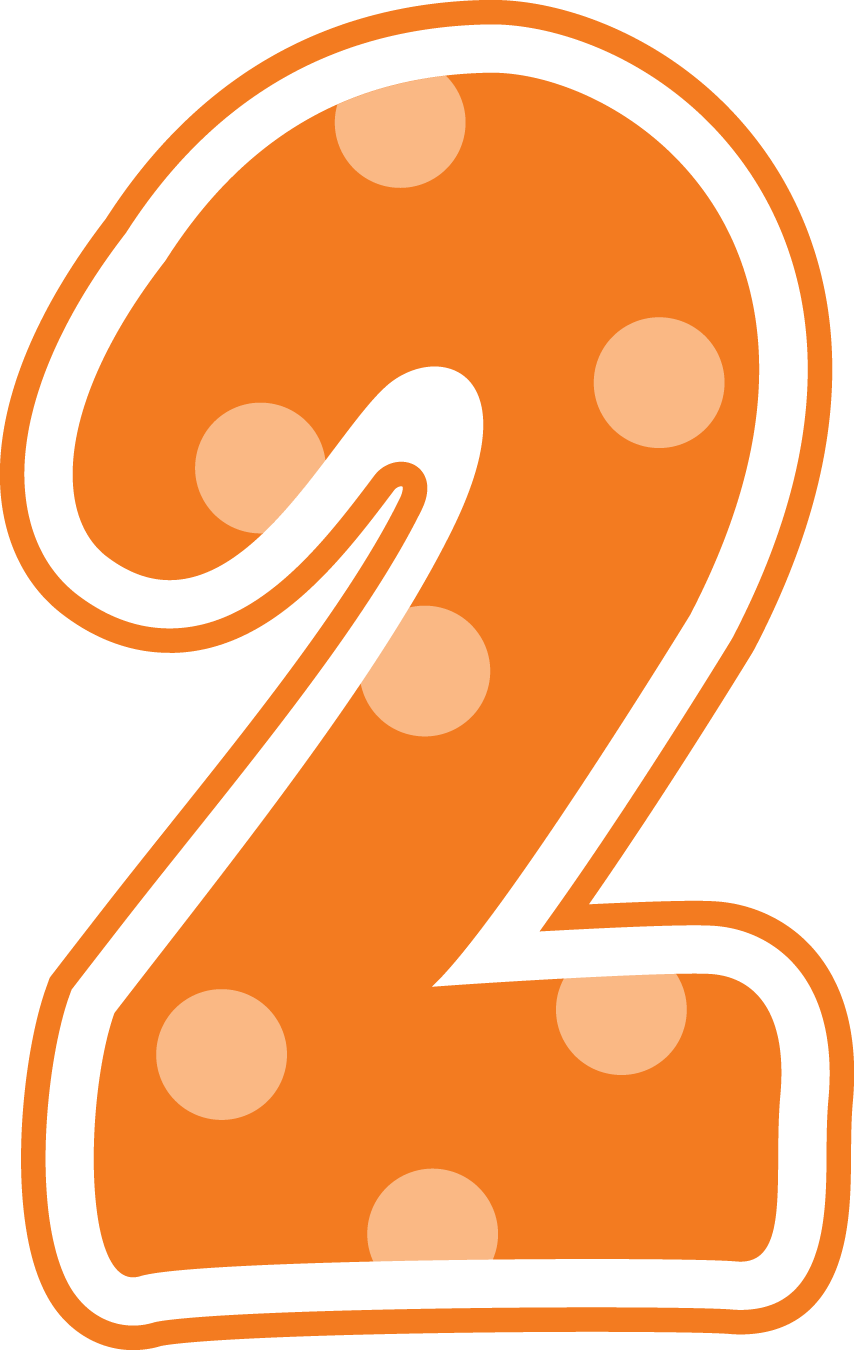 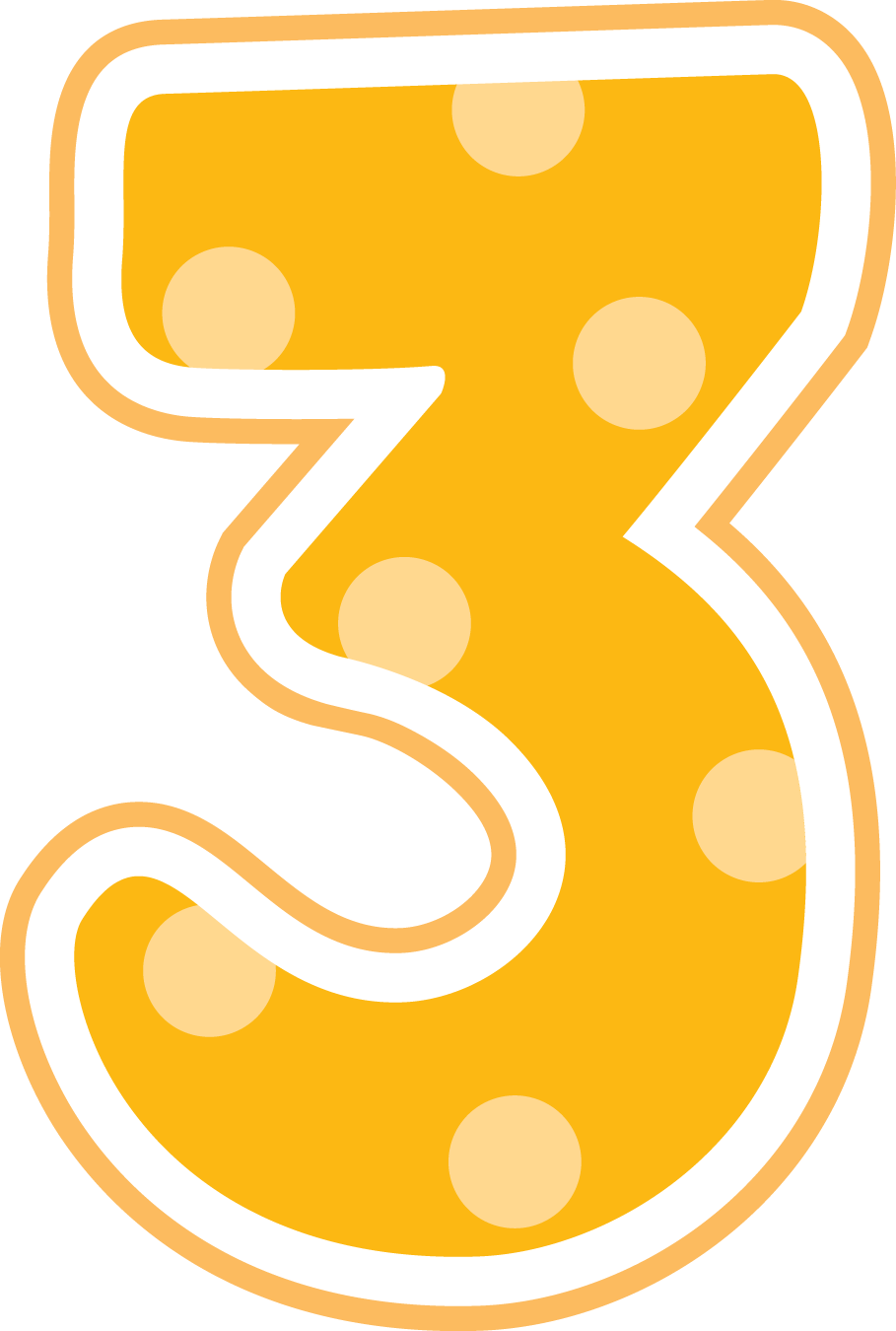 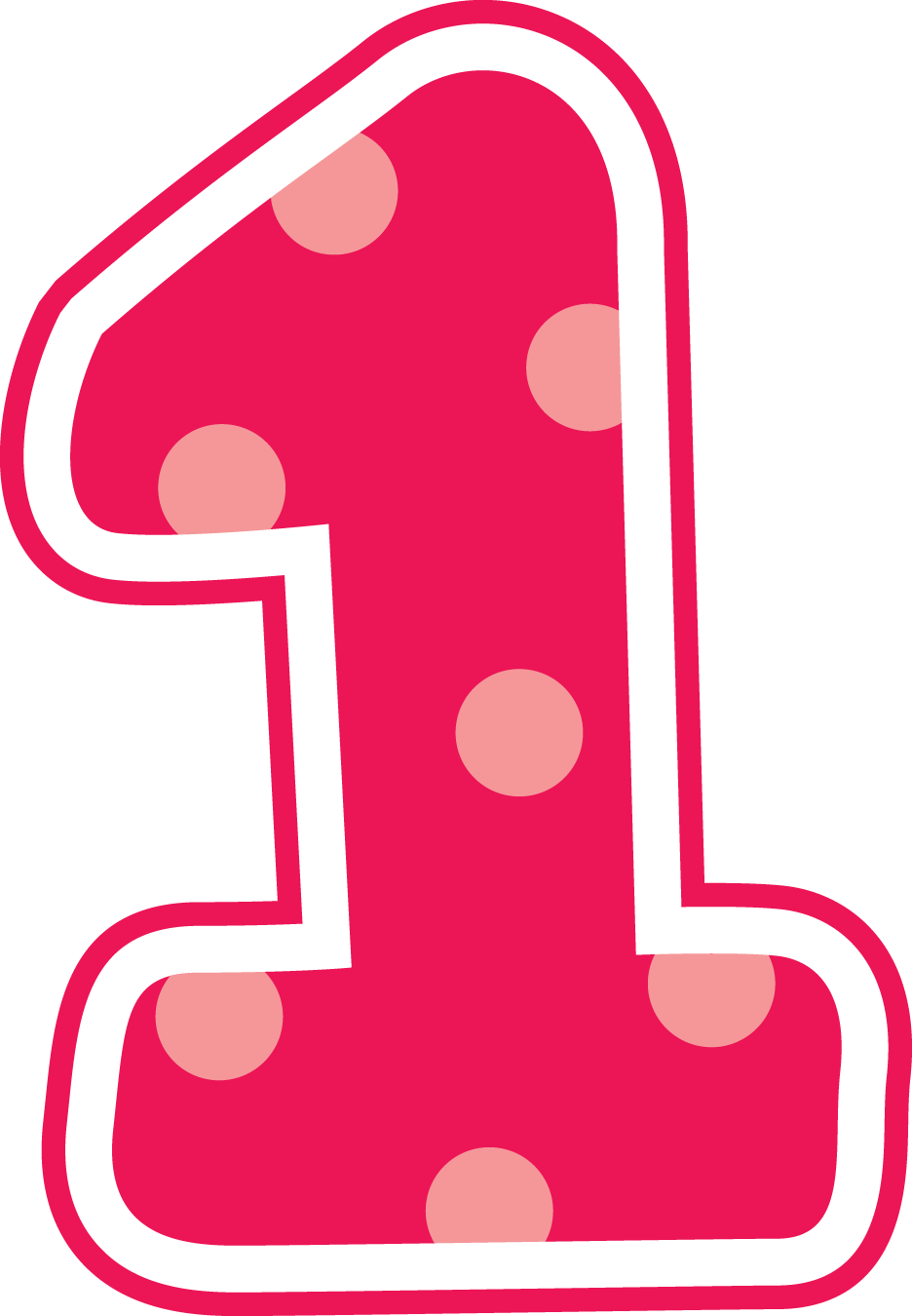 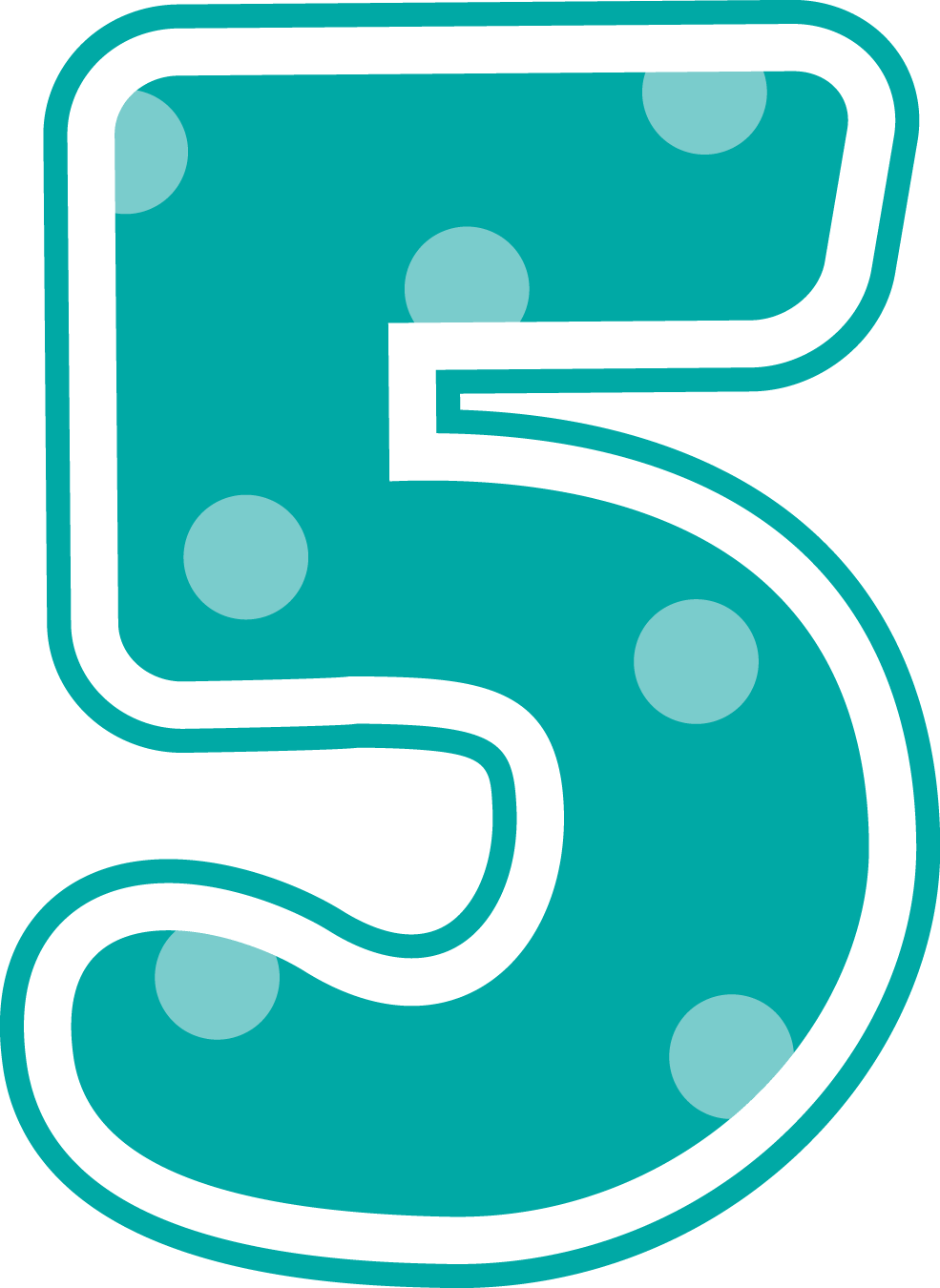 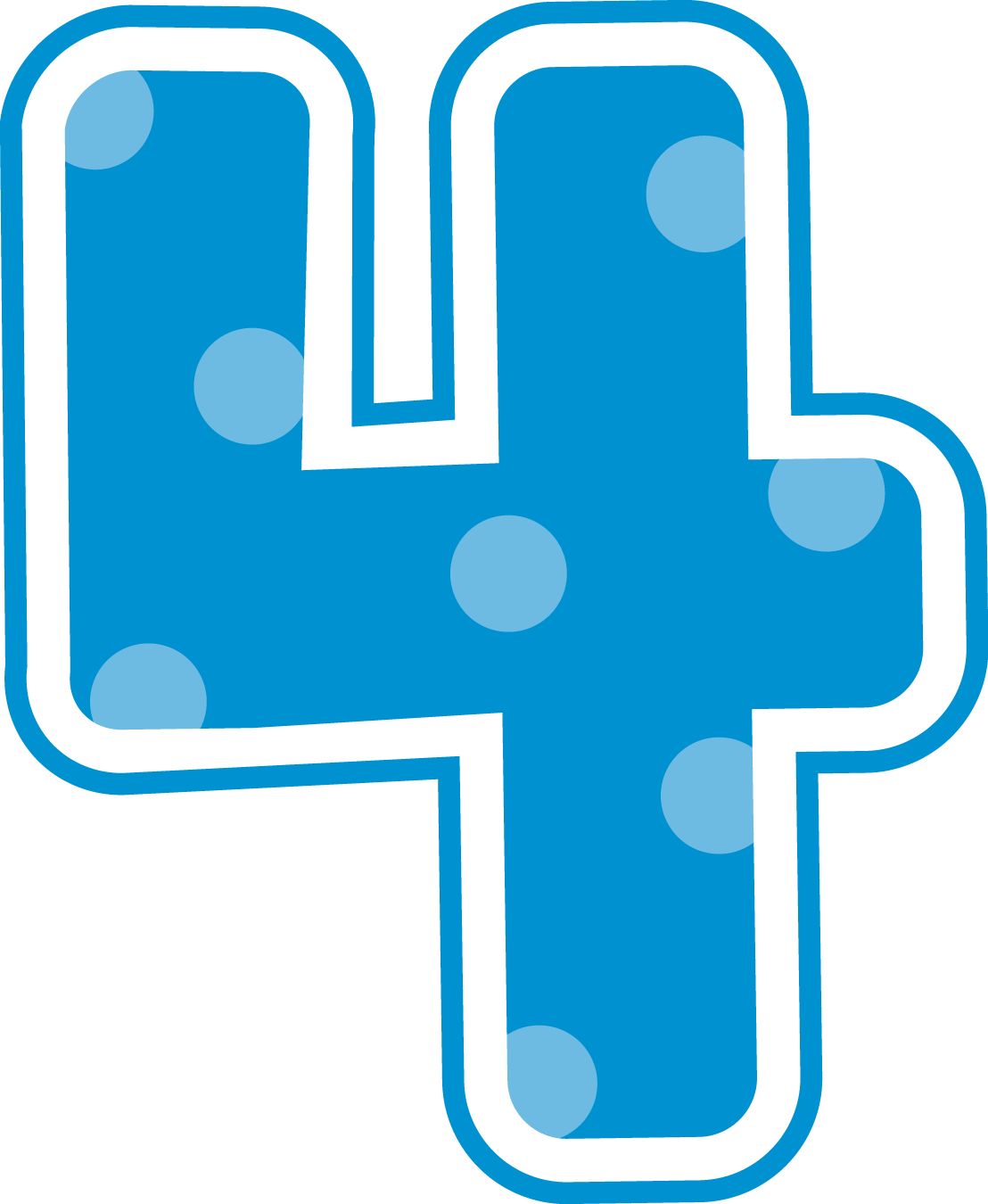 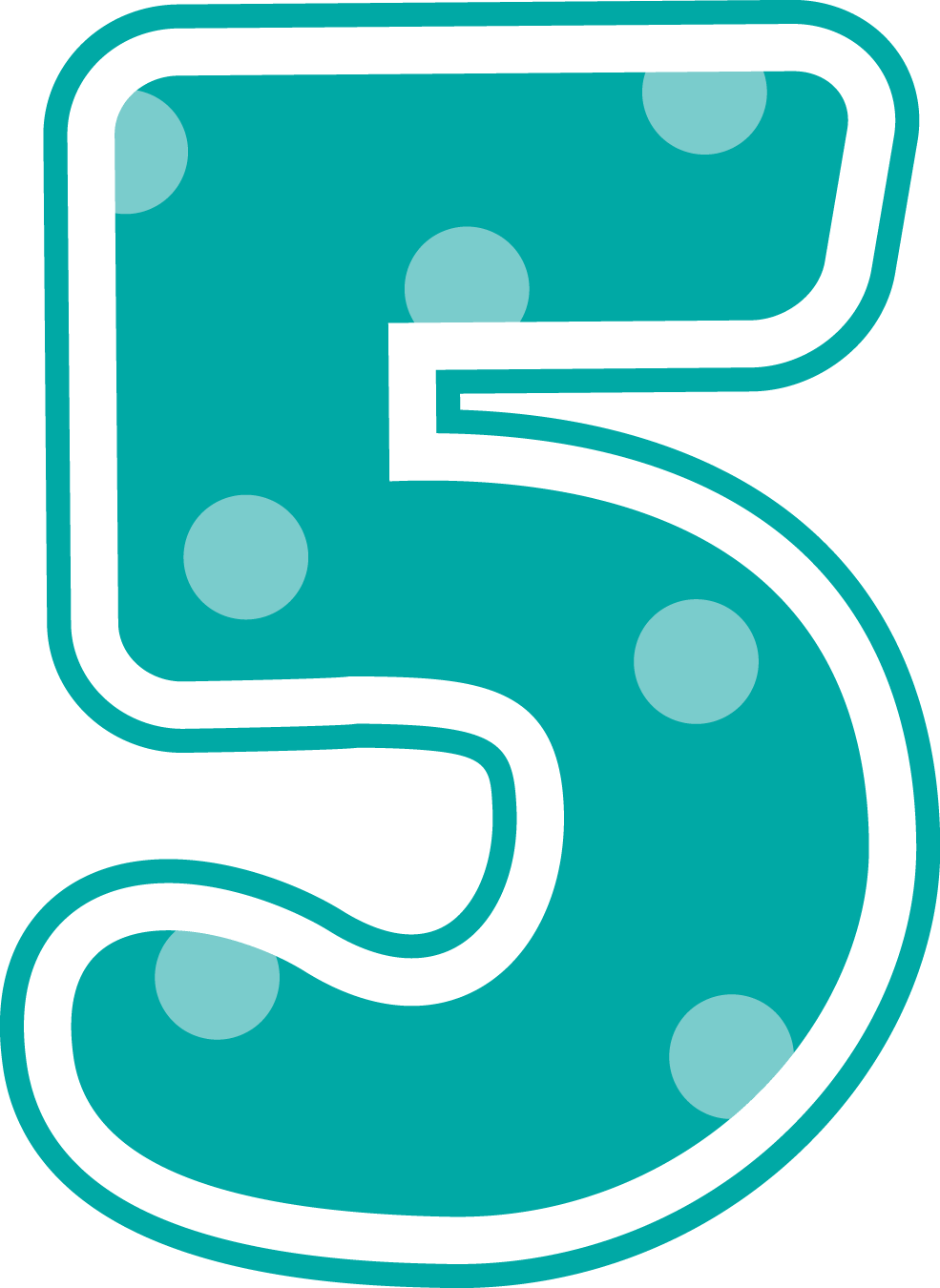 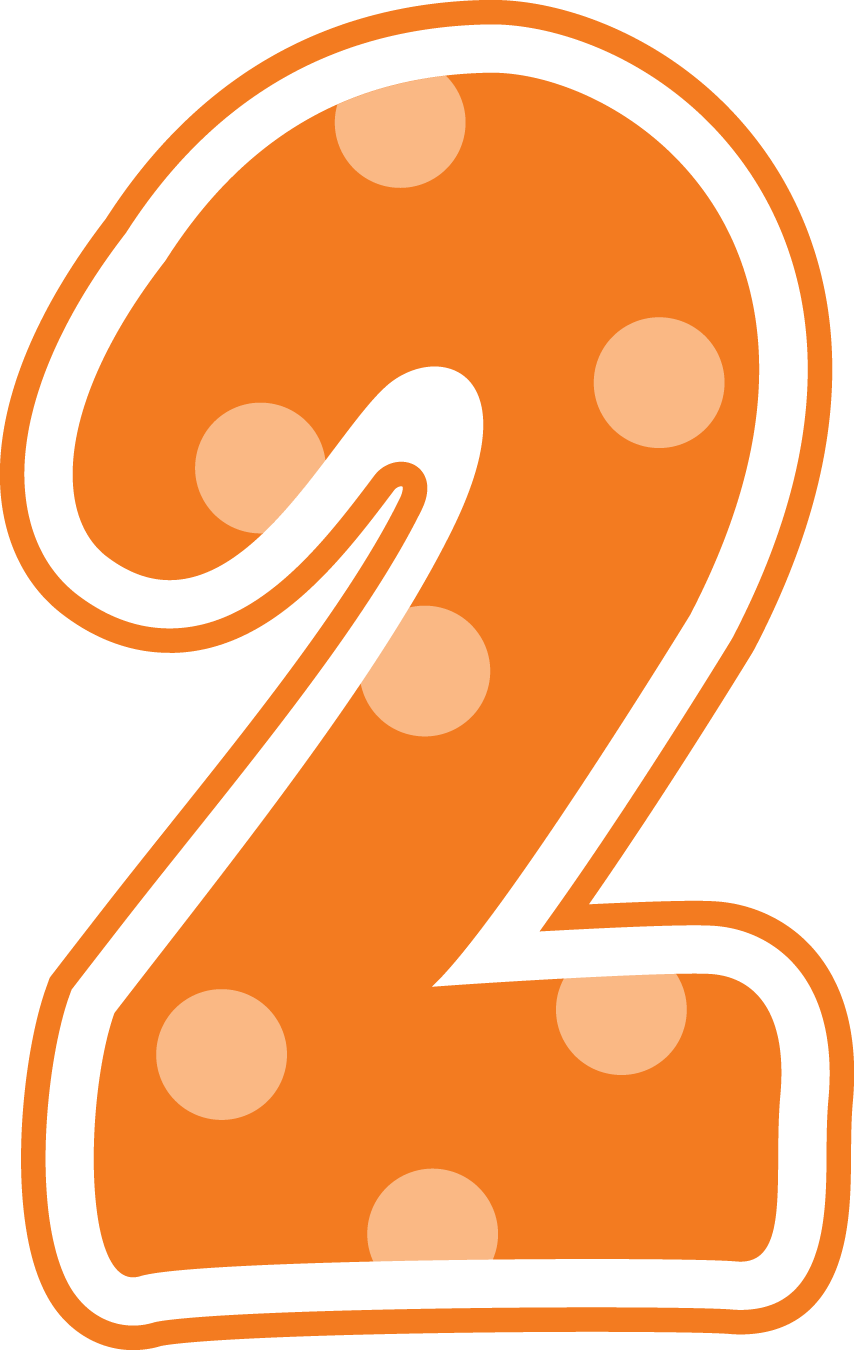 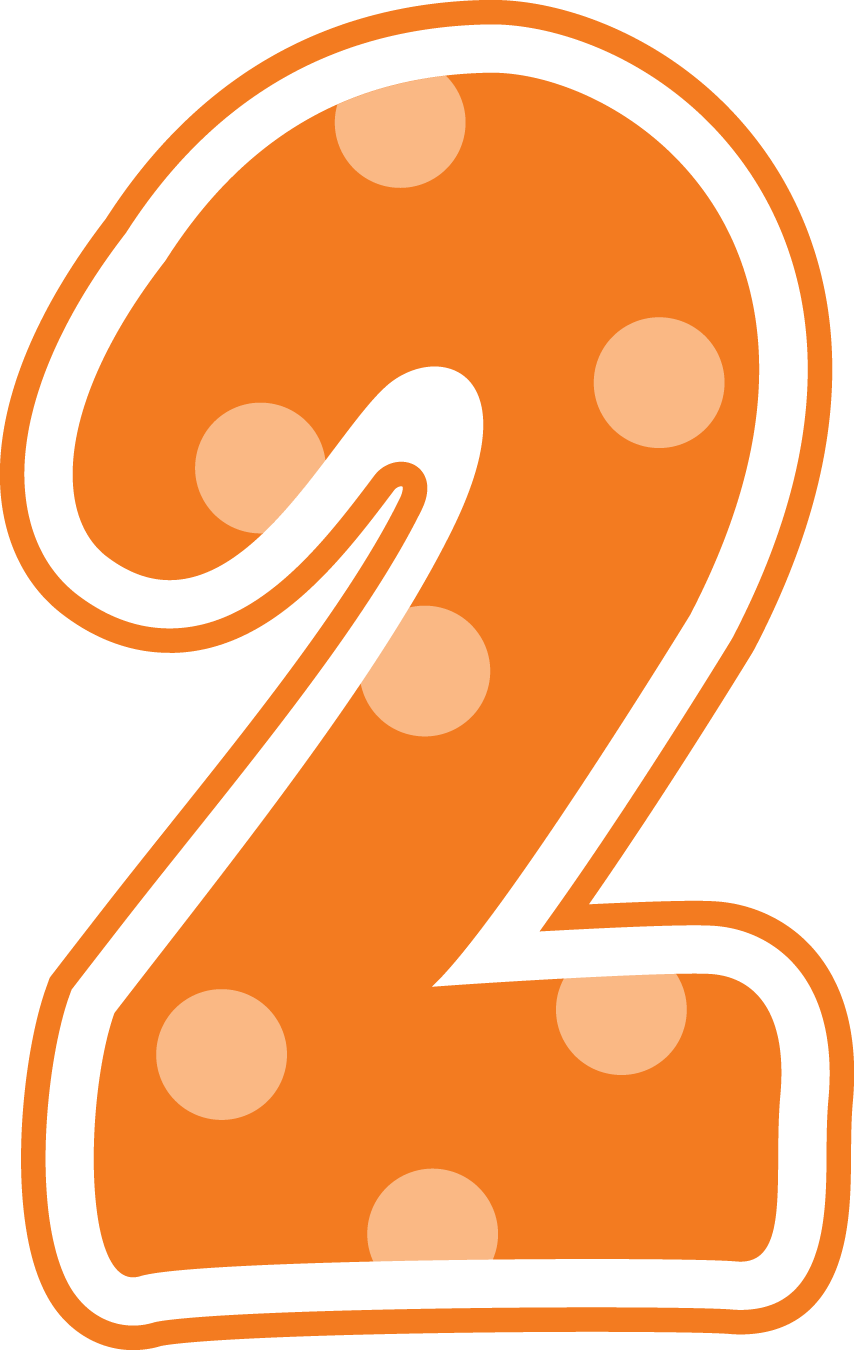 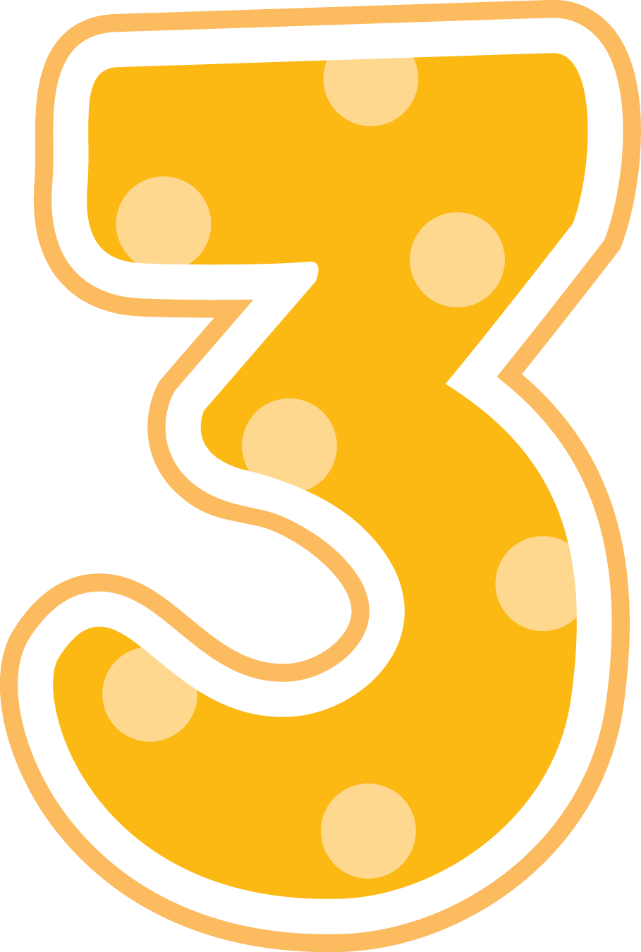 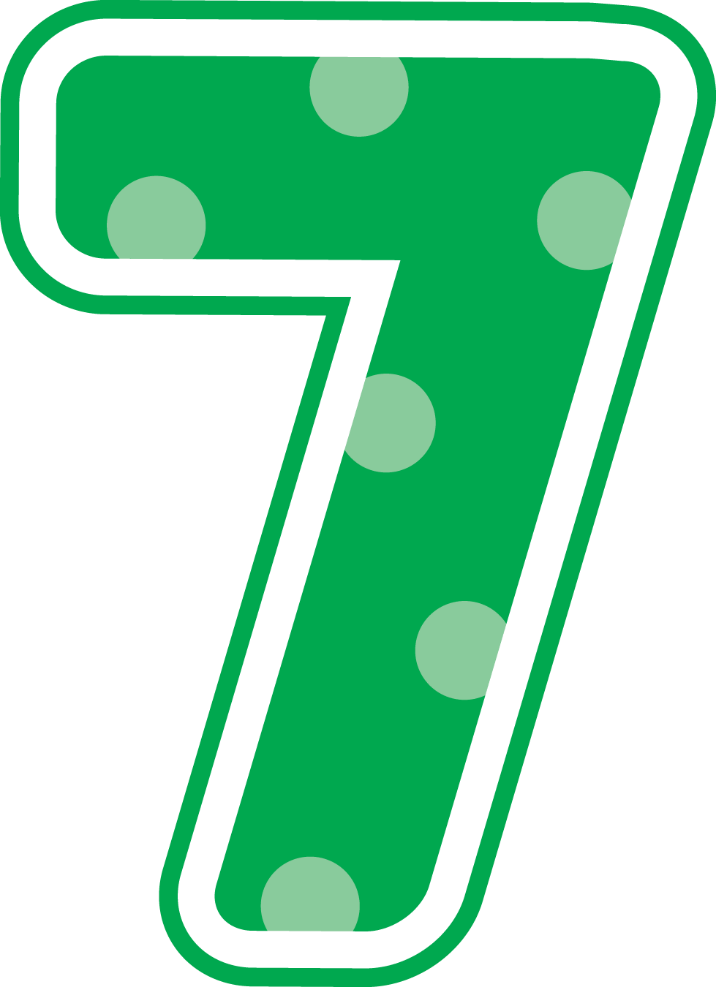 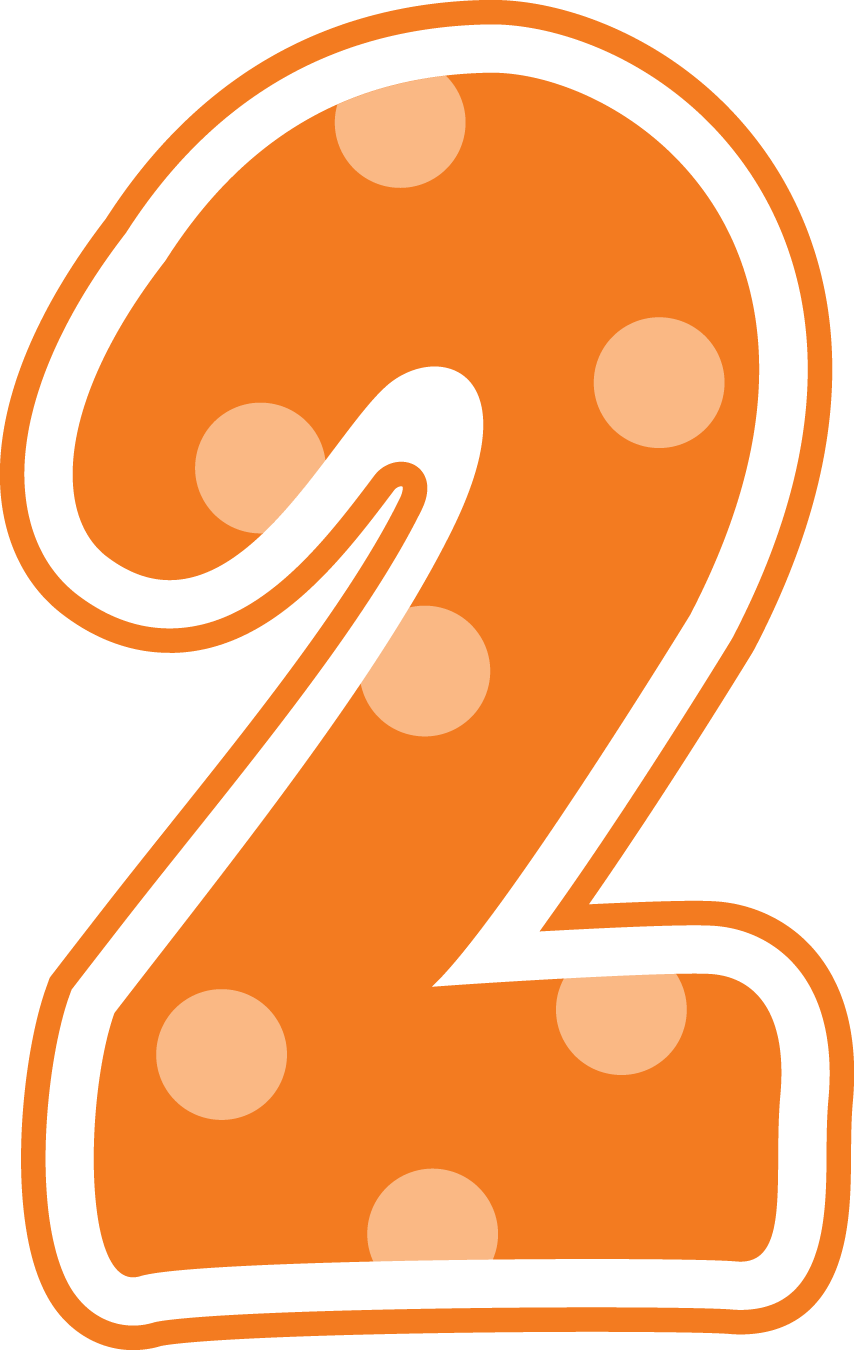 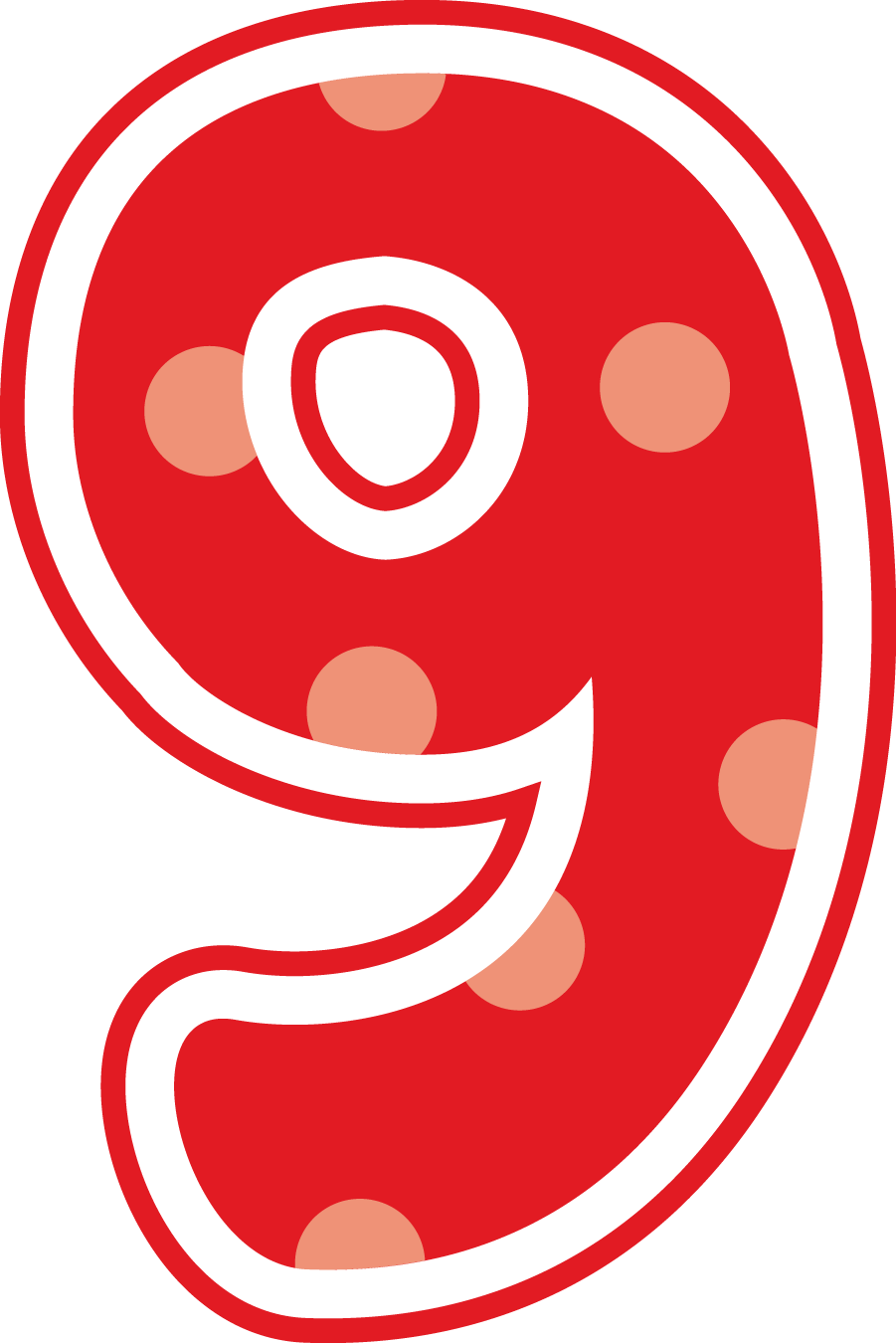 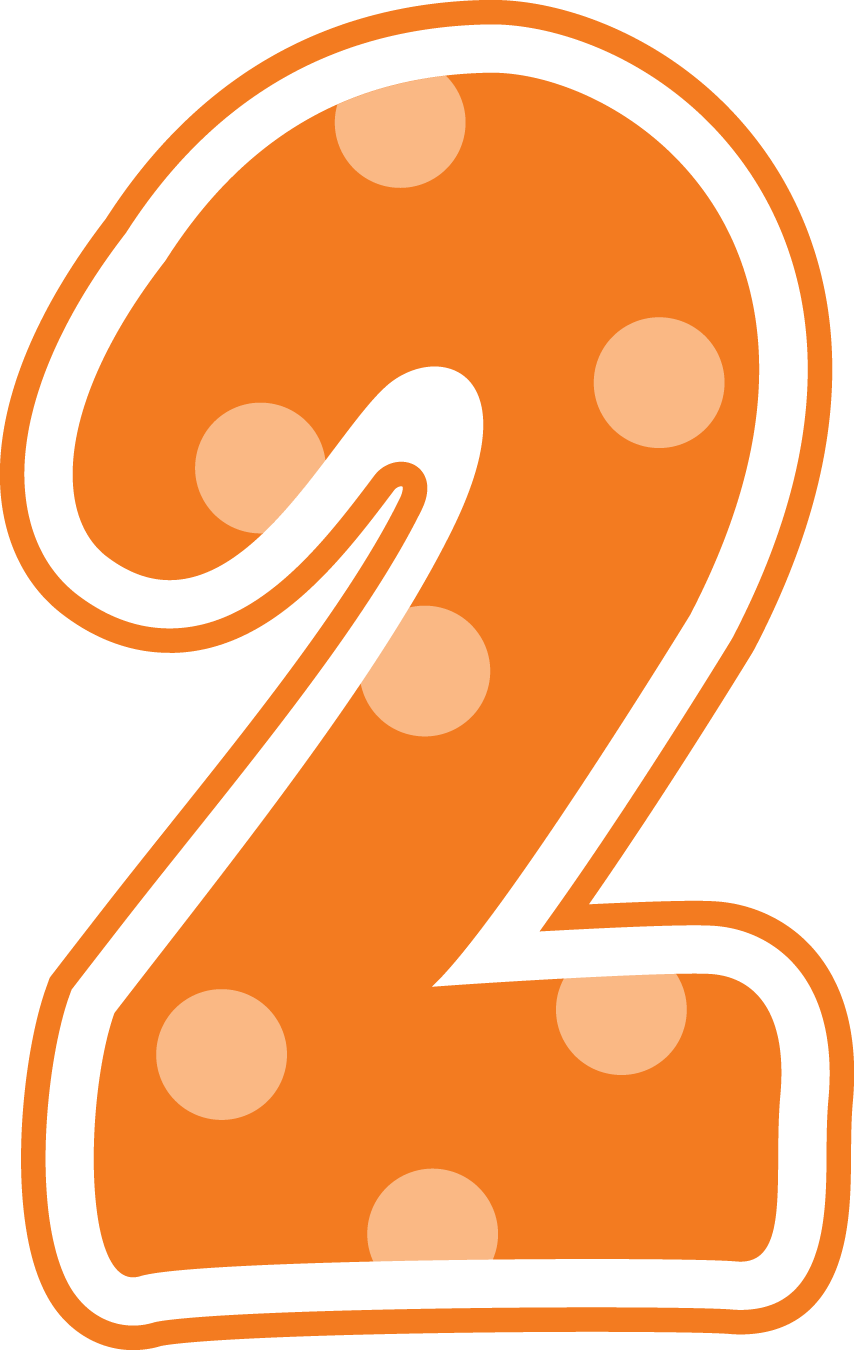 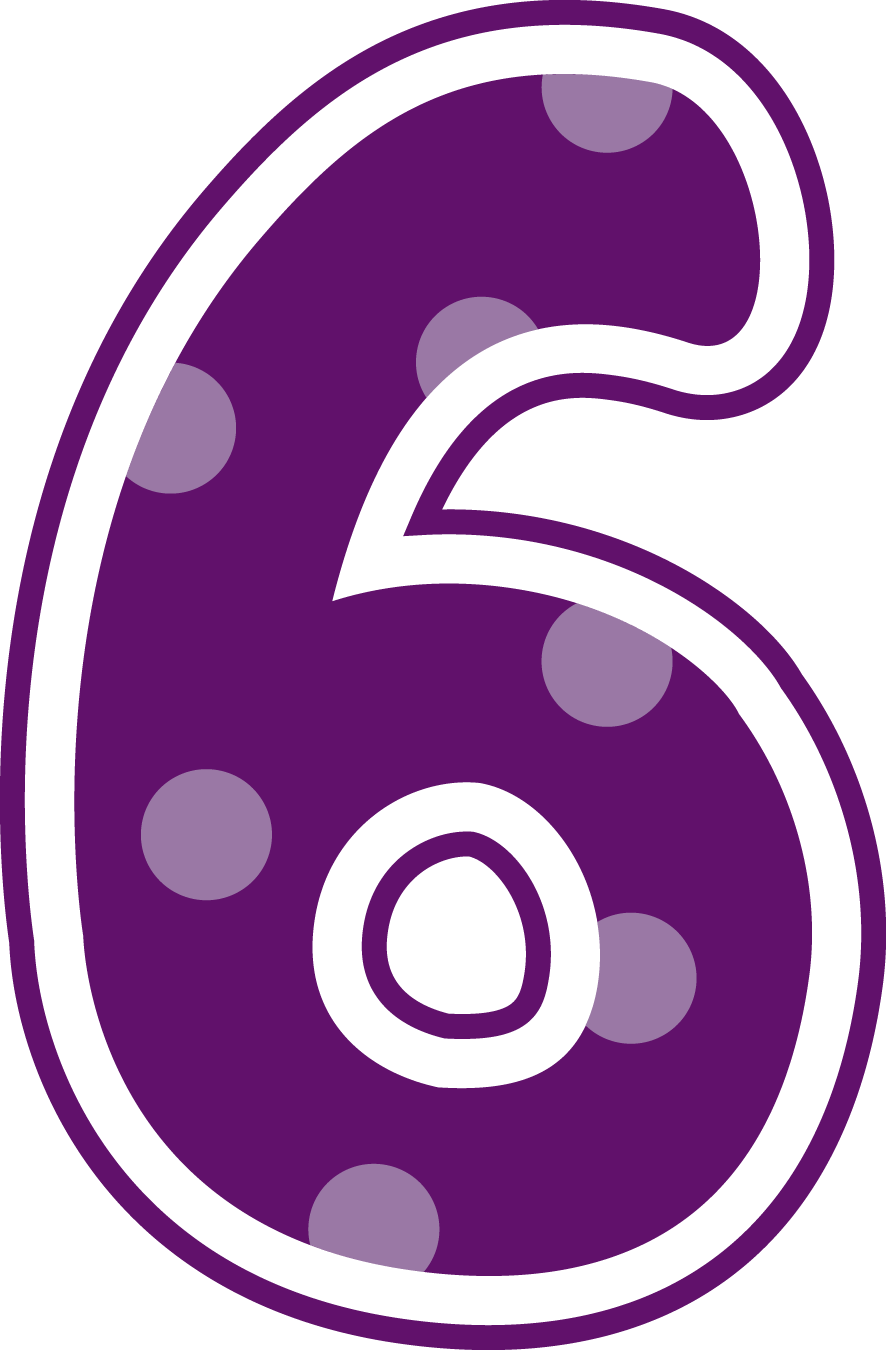 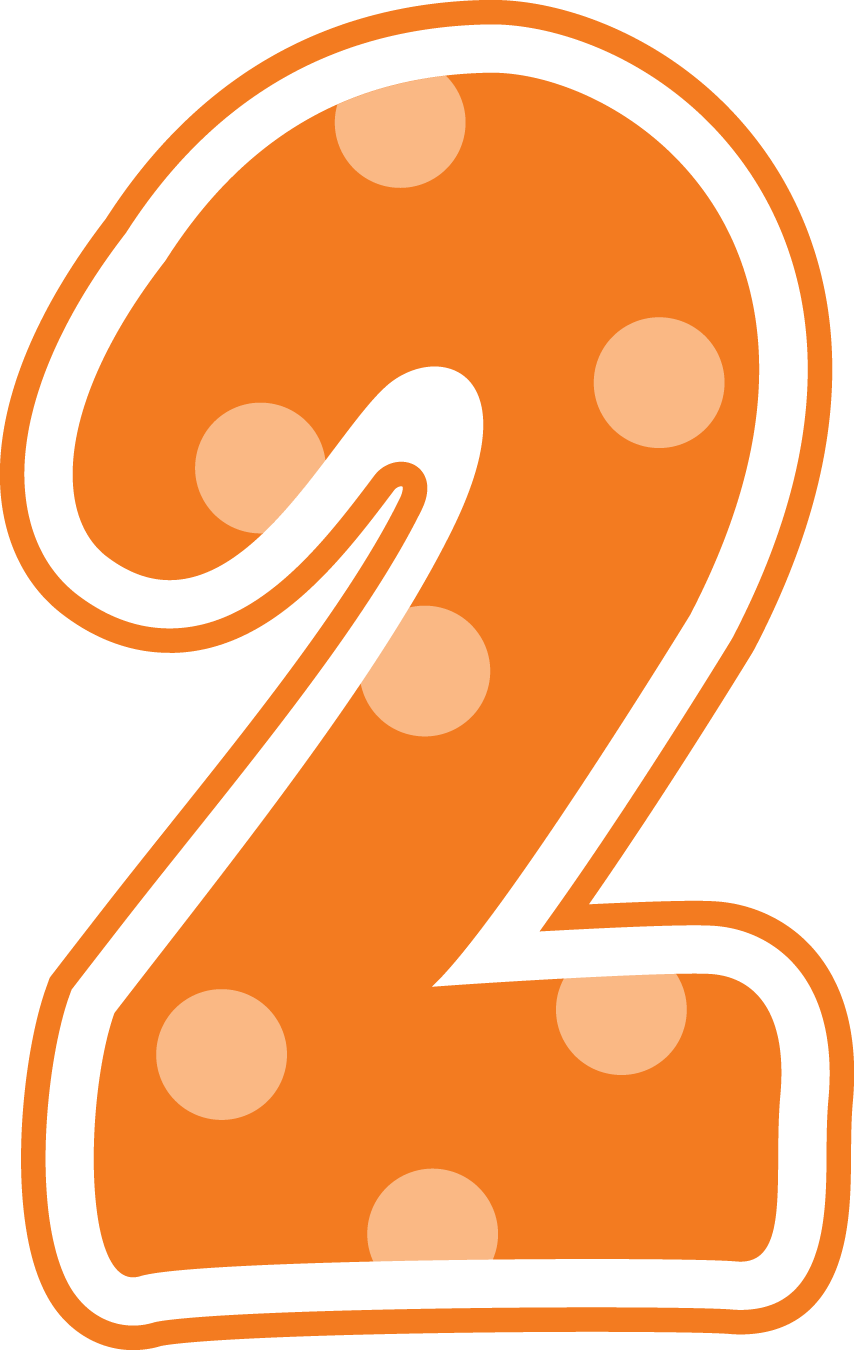 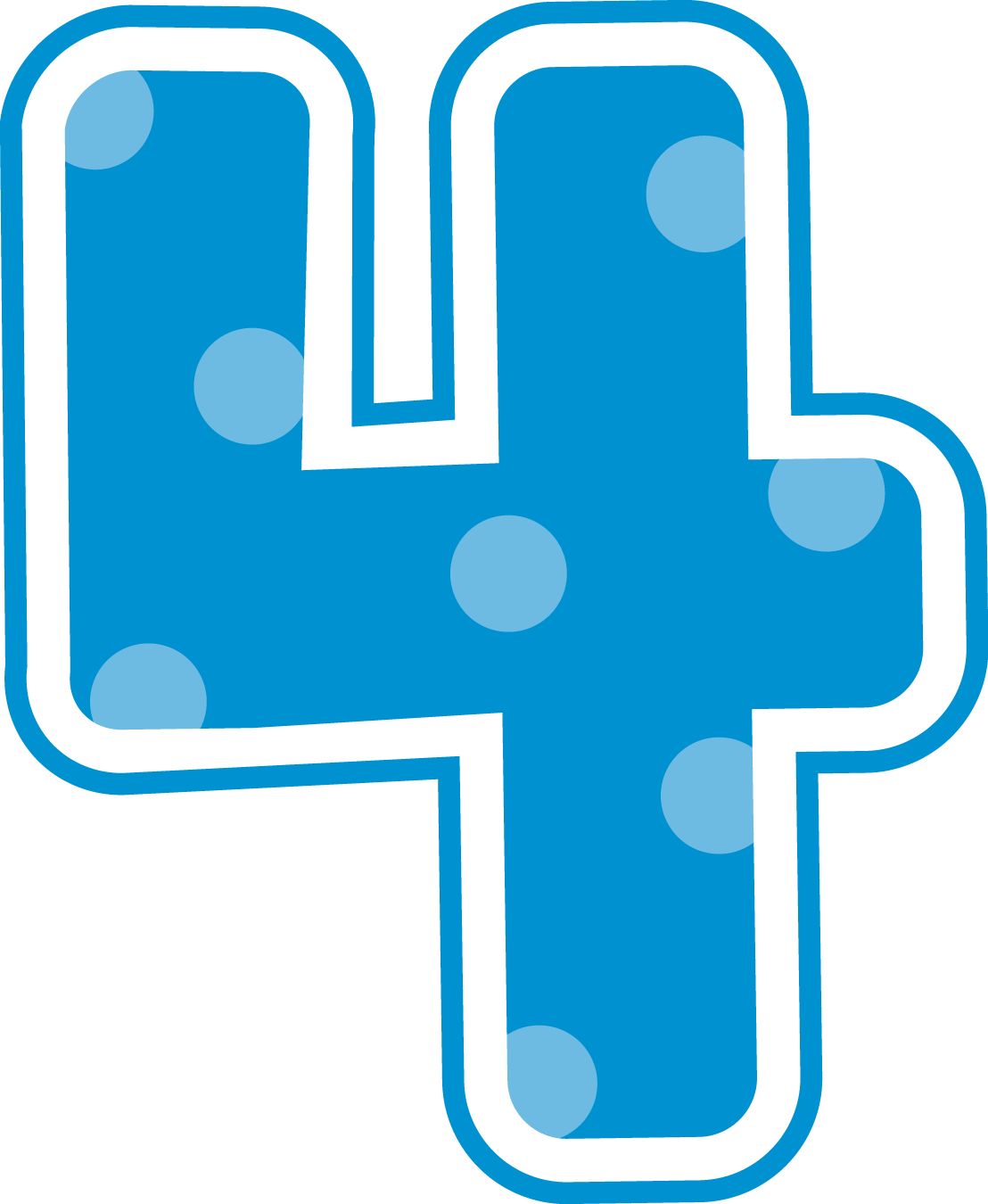 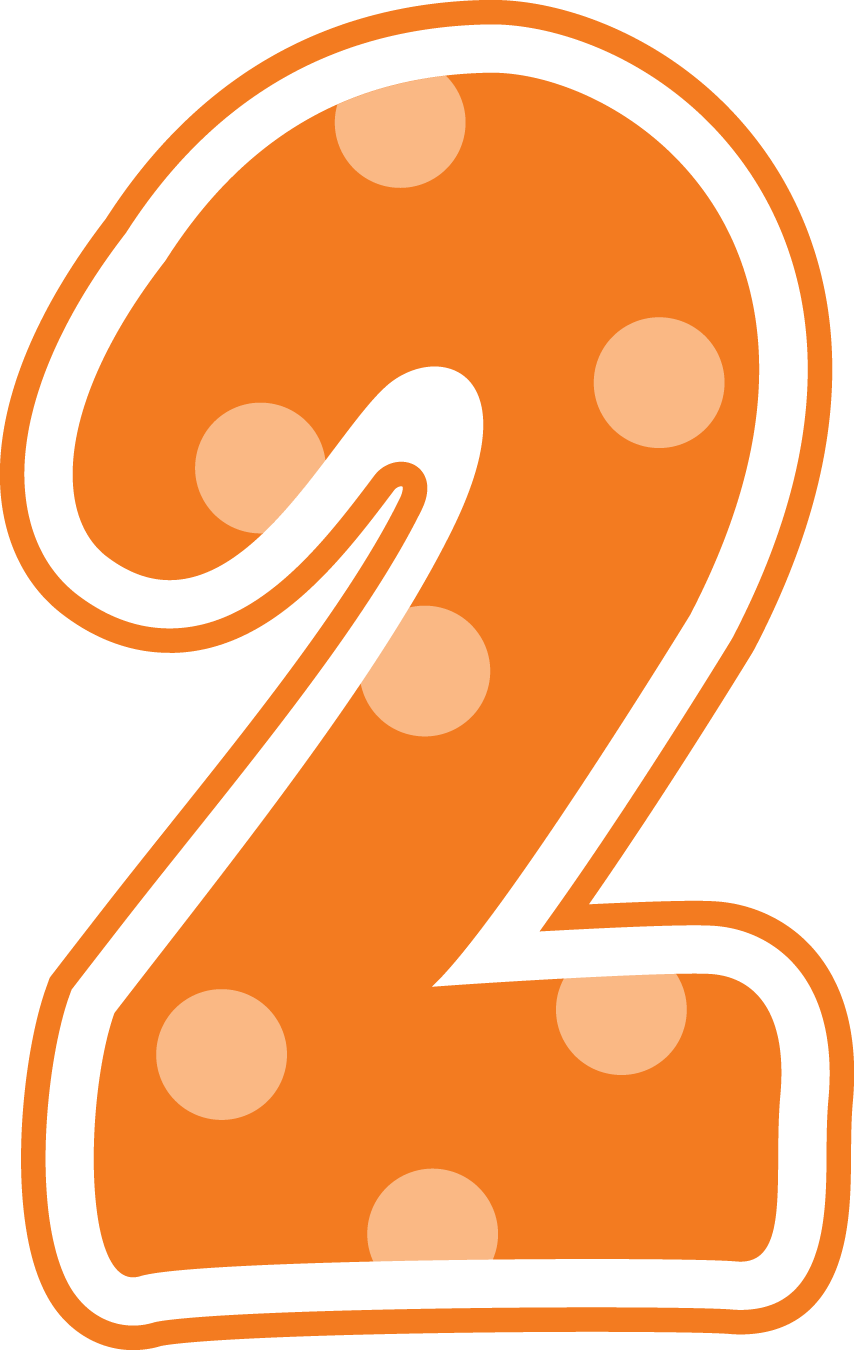 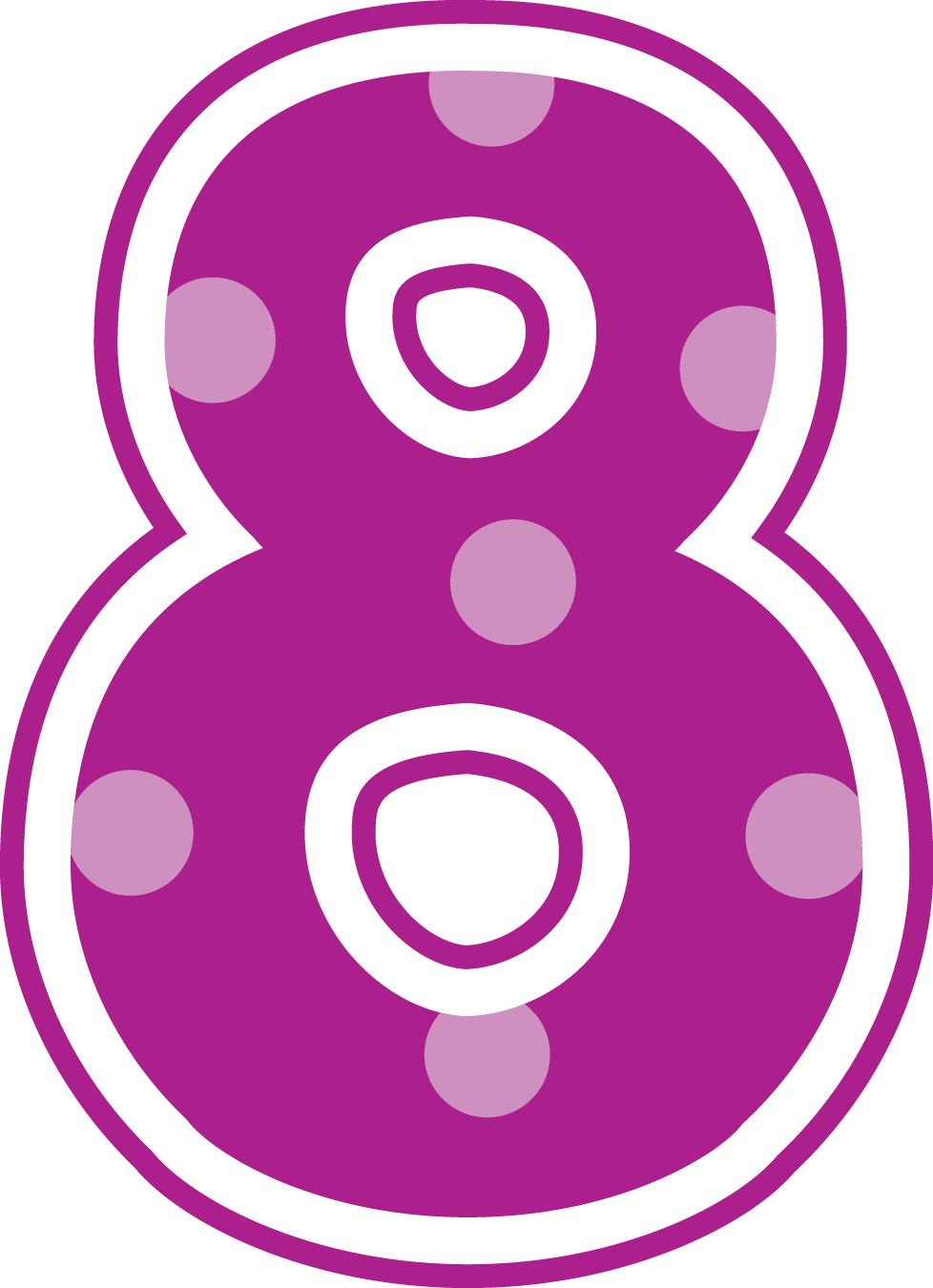 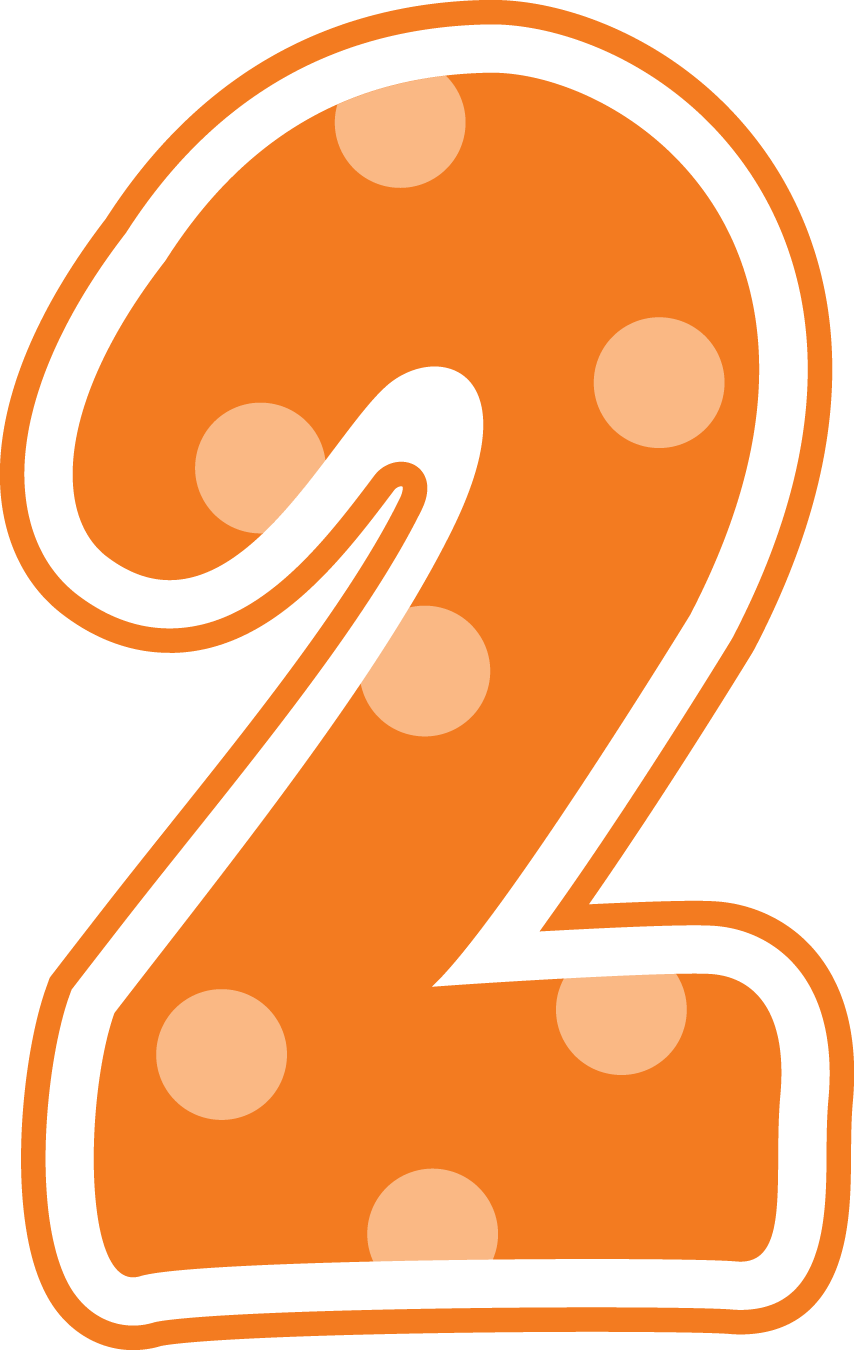 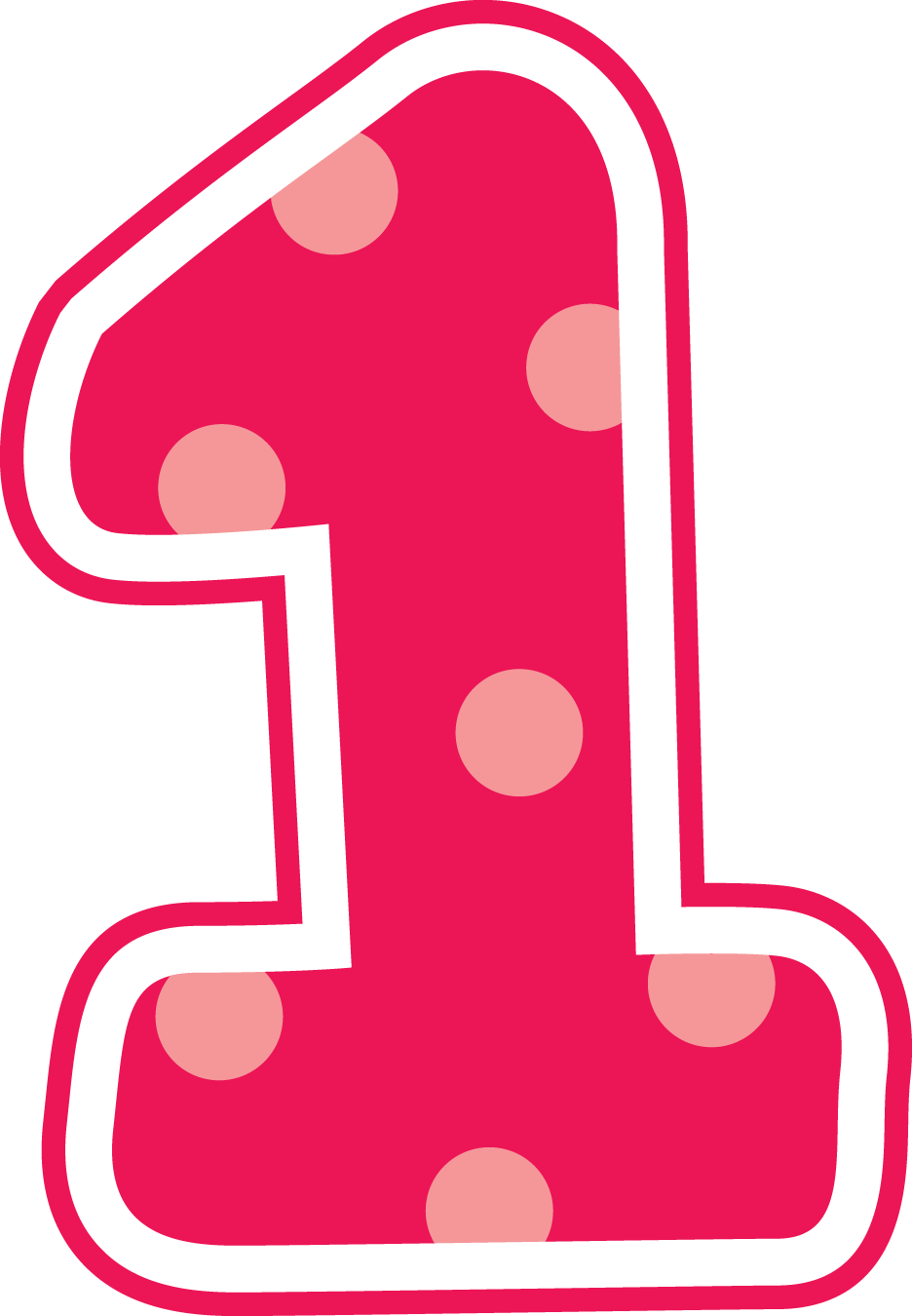 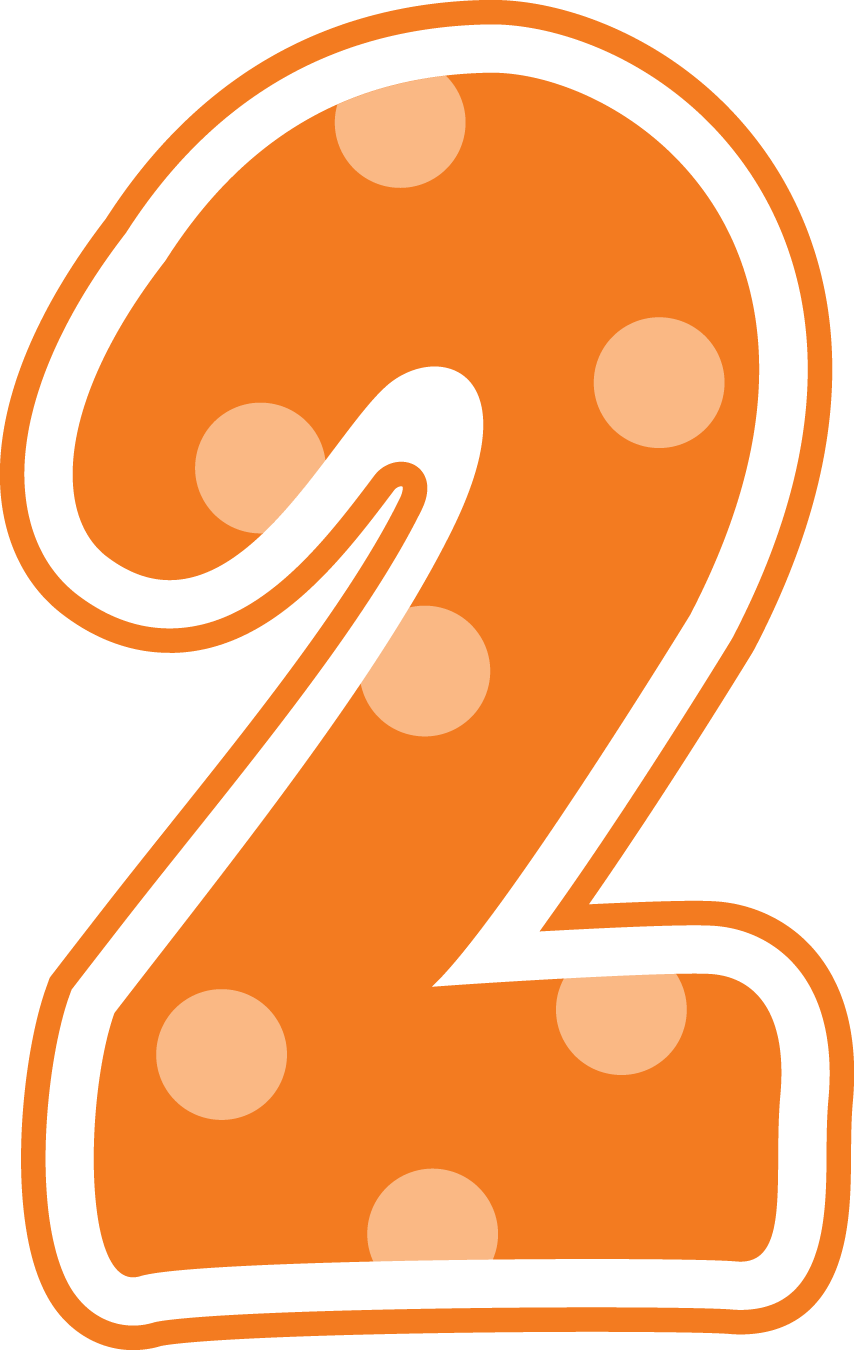 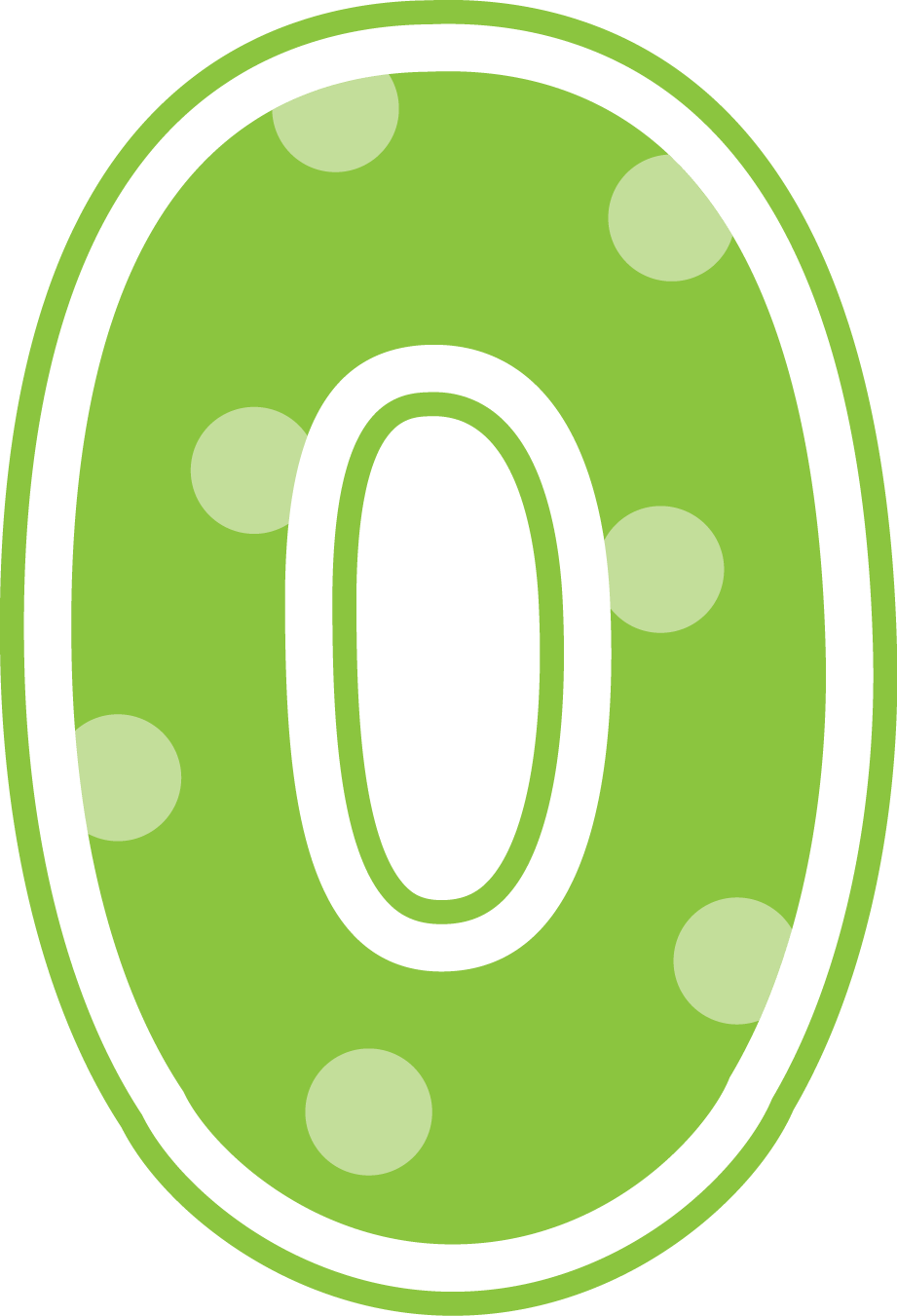 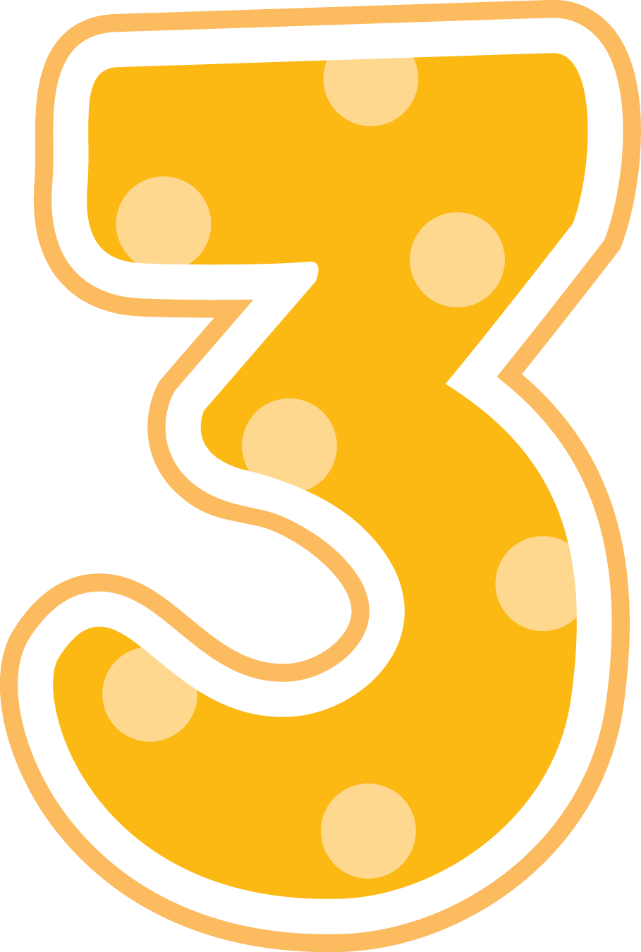 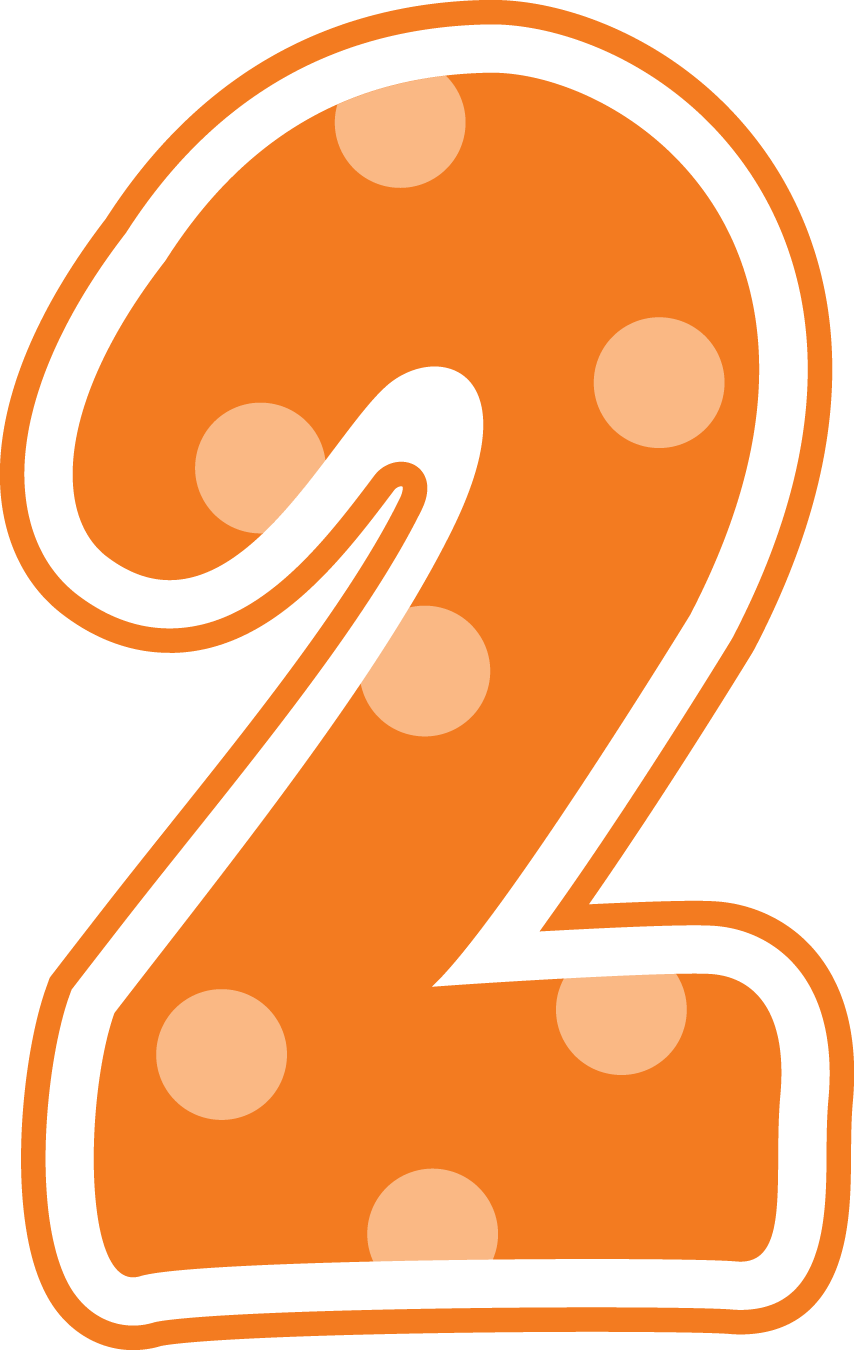 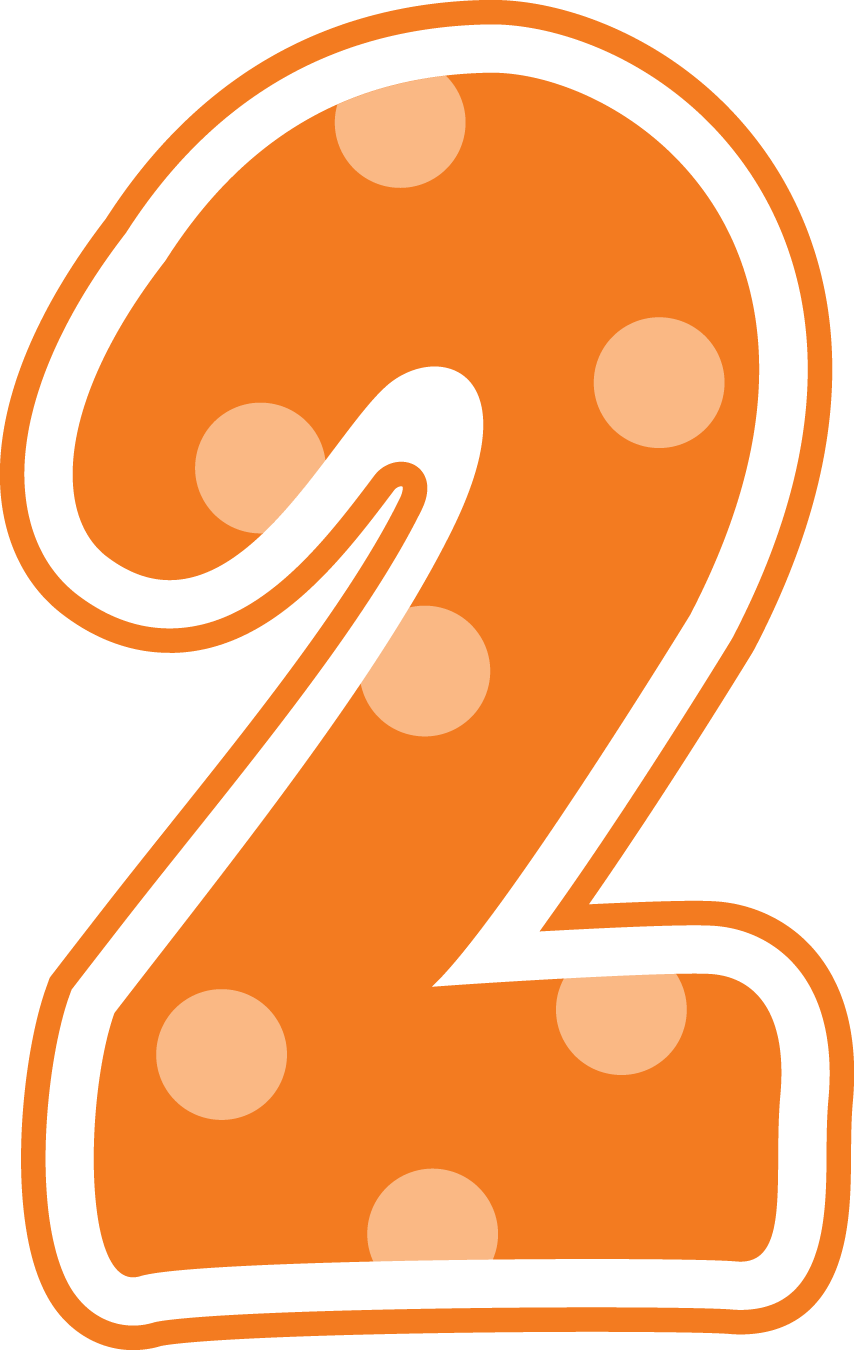 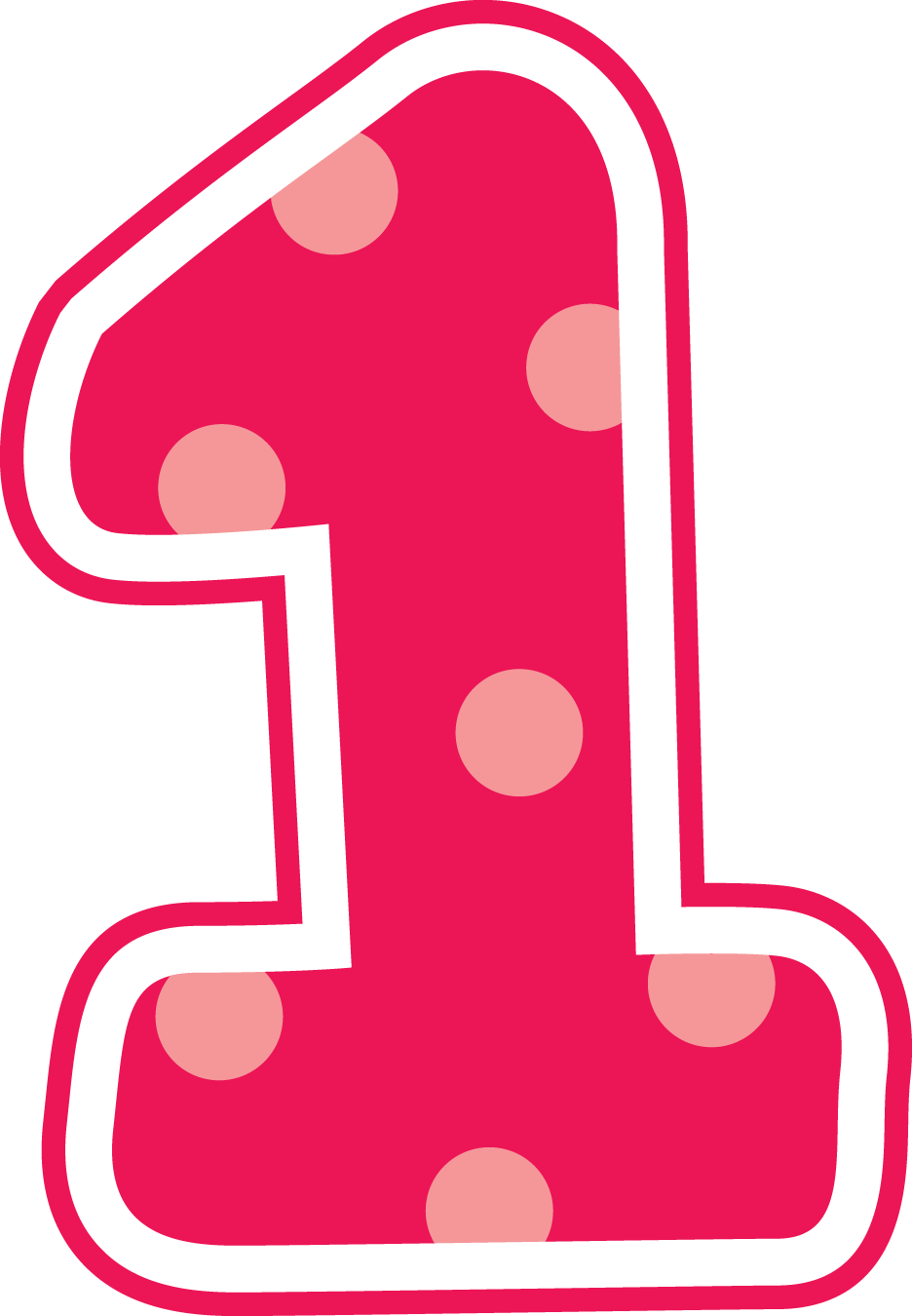 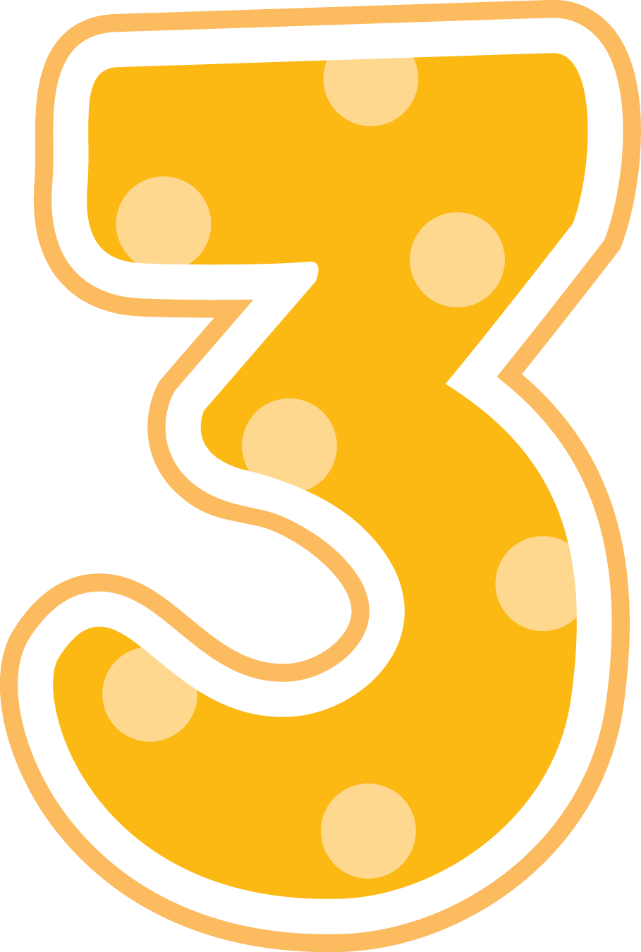